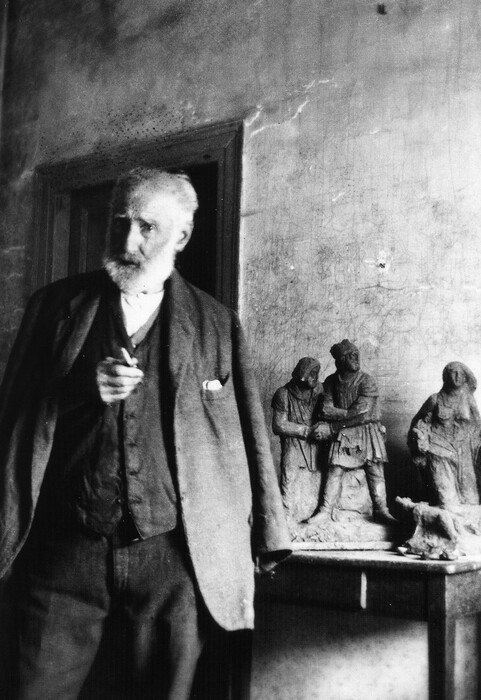 1. Ο Γιανούλης Χαλεπάς δίπλα στο γλυπτό του «Η Γενοβέφα και οι Δήμιοί της», Τήνος, 1930 (Αρχείο Κ.Π.Καλαϊντζίδη)
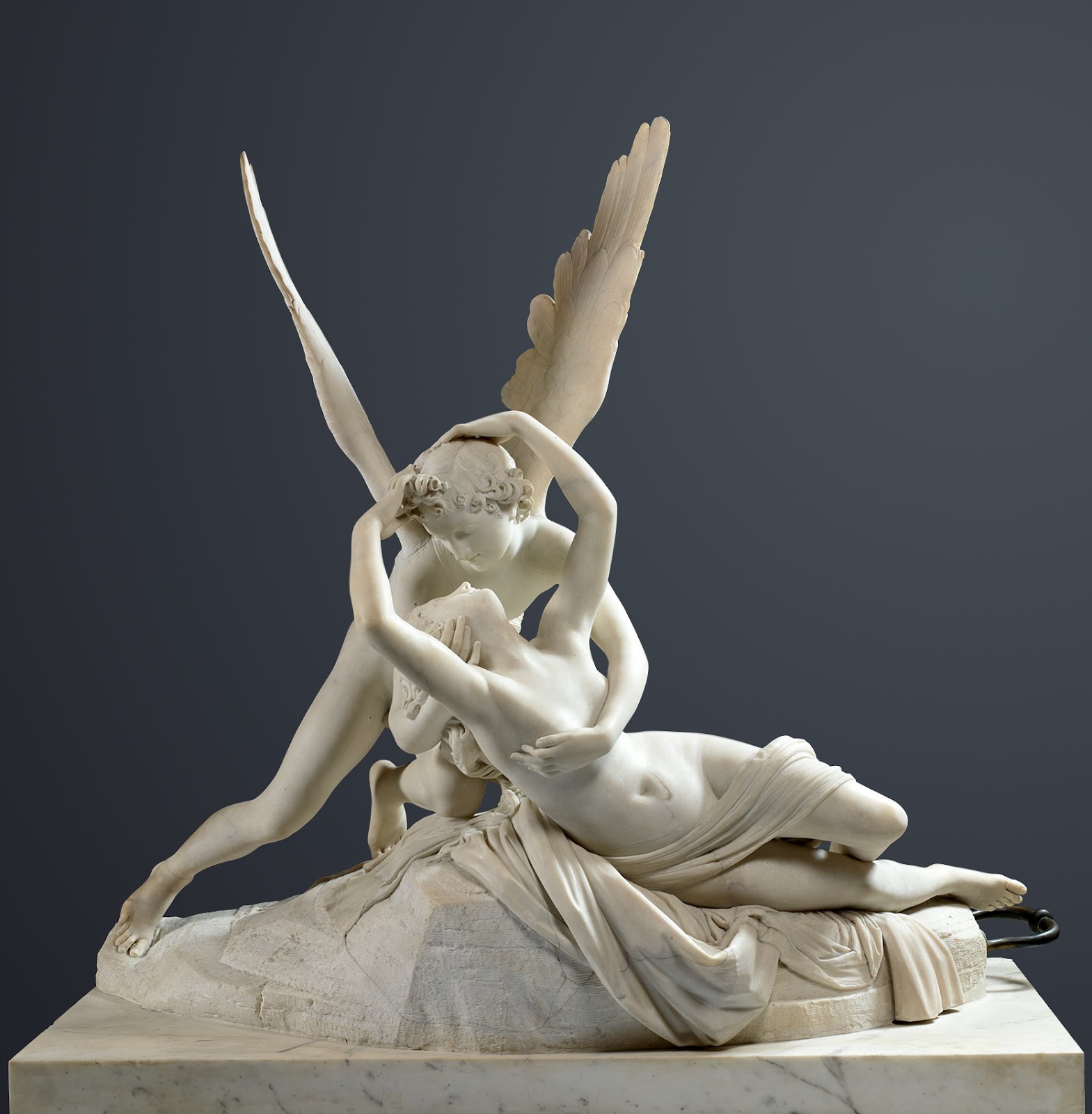 2. Antonio Canova, Έρωτας και Ψυχή, 1793, μάρμαρο, 1,55 μ. x 1,68 μ., Λούβρο. https://www.tuttartpitturasculturapoesiamusica.com/2015/09/Antonio-Canova-sculptor.html
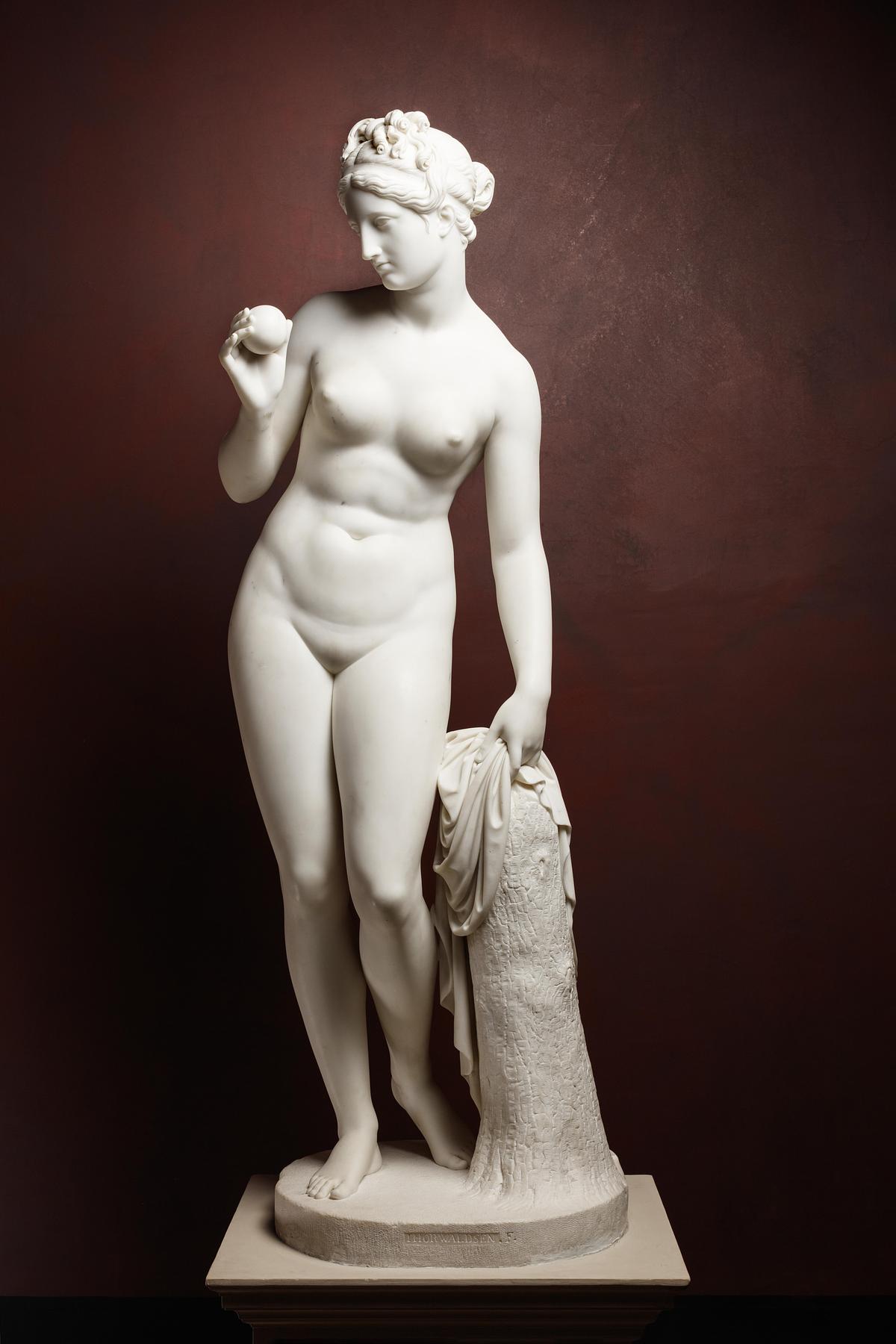 2. Albert Bertel Thorvaldsen, Αφροδίτη 
με μήλο, 1820, μάρμαρο,  Μουσείο Thorvaldsen Κοπεγχάγη
https://kataloget.thorvaldsensmuseum.dk/en/A853
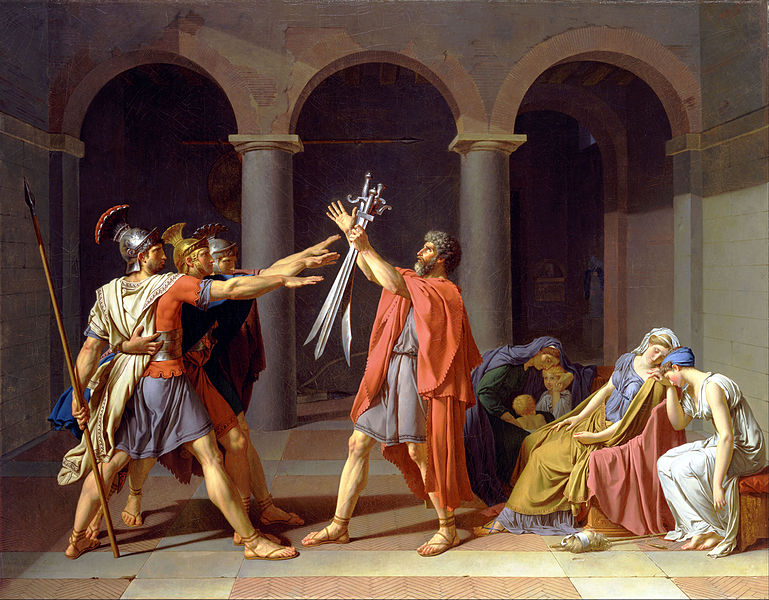 2. Jacques-Louis David, Ο όρκος των Ορατίων, 1786, ελαιογραφία, 130,2 x 166,2 εκ.,  
Μουσείο  Τέχνης του Τολέδο.
https://commons.wikimedia.org/wiki/File:Jacques-Louis_David_-_Oath_of_the_Horatii_-_Google_Art_Project.jpg
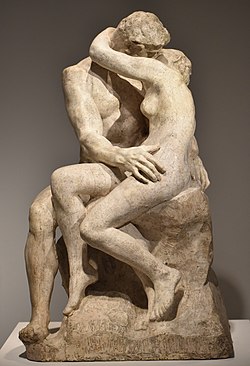 Auguste Rodin, Το Φιλί, 1882, μάρμαρο, Μουσείο Ροντέν Παρίσι
https://en.wikipedia.org/wiki/The_Kiss_(Rodin_sculpture)
Auguste Rodin, Κορμός της Αντέλ, 1884, πηλός, https://commons.wikimedia.org/wiki/File:Torso_of_Ad%C3%A8le.jpg
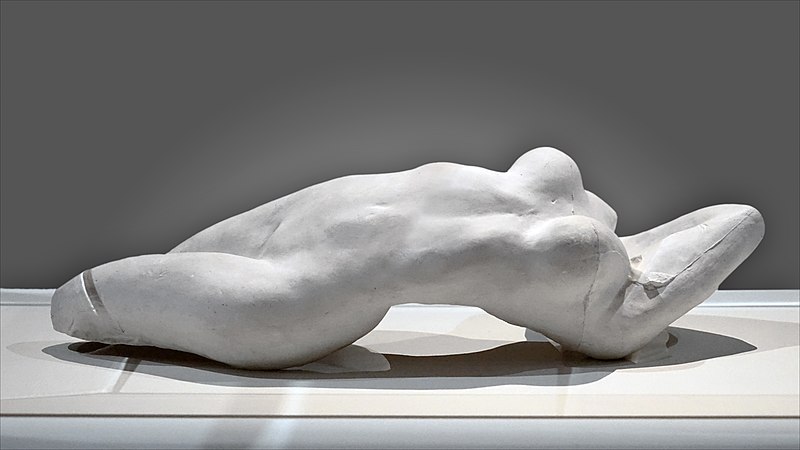 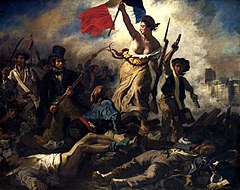 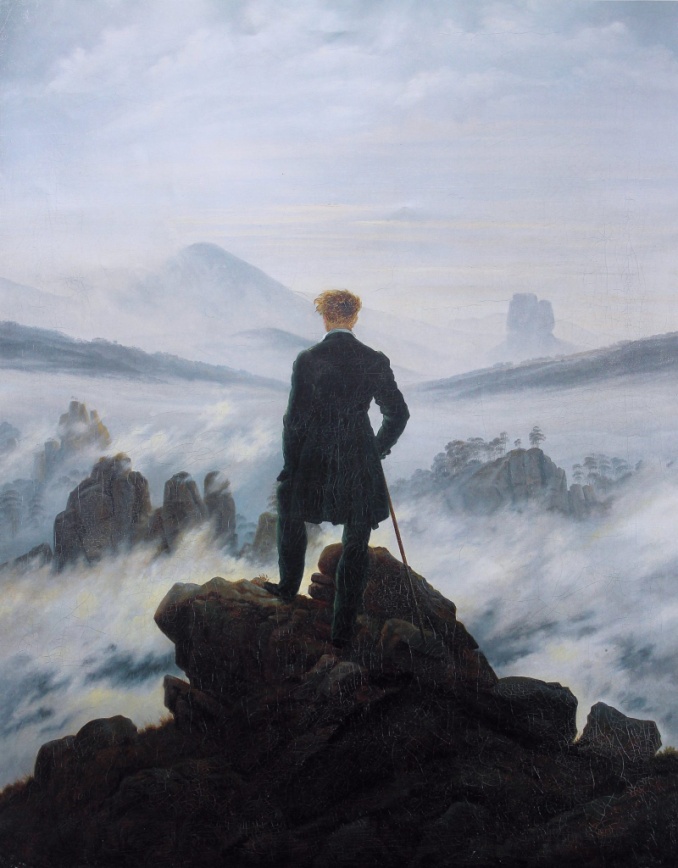 Eugène Delacroix, Η Ελευθερία οδηγεί τον Λαό,1830, ελαιογραφία, Μουσείο του Λούβρου Παρίσι https://el.wikipedia.org/wiki/%CE%97_%CE%95%CE%BB%CE%B5%CF%85%CE%B8%CE%B5%CF%81%CE%AF%CE%B1_%CE%BF%CE%B4%CE%B7%CE%B3%CE%B5%CE%AF_%CF%84%CE%BF_%CE%9B%CE%B1%CF%8C
Caspar David Friedrich, Οδοιπόρος  επάνω από τη θάλασσα της ομίχλης, 1818, ελαιογραφία,  Αίθουσα Τέχνης Αμβούργου  https://el.wikipedia.org/wiki/%CE%9F%CE%B4%CE%BF%CE%B9%CF%80%CF%8C%CF%81%CE%BF%CF%82_%CE%B5%CF%80%CE%AC%CE%BD%CF%89_%CE%B1%CF%80%CF%8C_%CF%84%CE%B7_%CE%B8%CE%AC%CE%BB%CE%B1%CF%83%CF%83%CE%B1_%CF%84%CE%B7%CF%82_%CE%BF%CE%BC%CE%AF%CF%87%CE%BB%CE%B7%CF%82
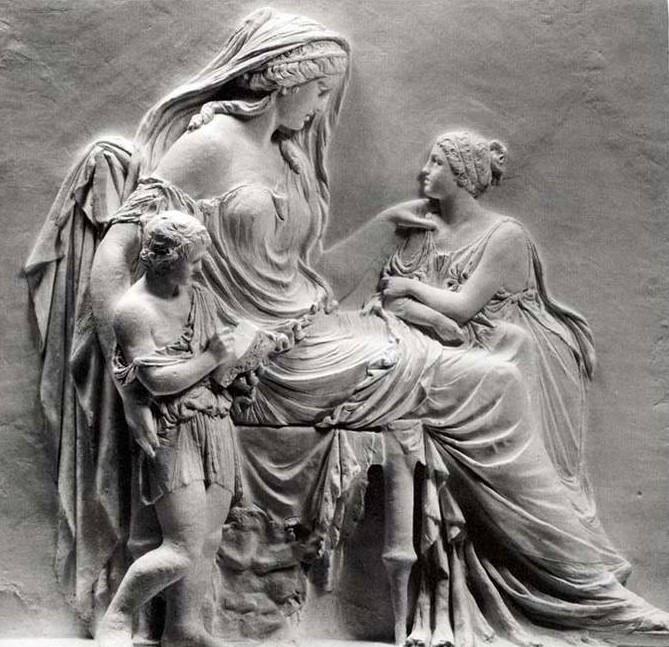 3 Γιανούλη Χαλεπάς Φιλοστοργία, 1875, γύψος, Μουσείο Τηνίων Γλυπτών, Τήνος 
 https://habilis-habili.blogspot.com/2016/05/blog-post_18.html
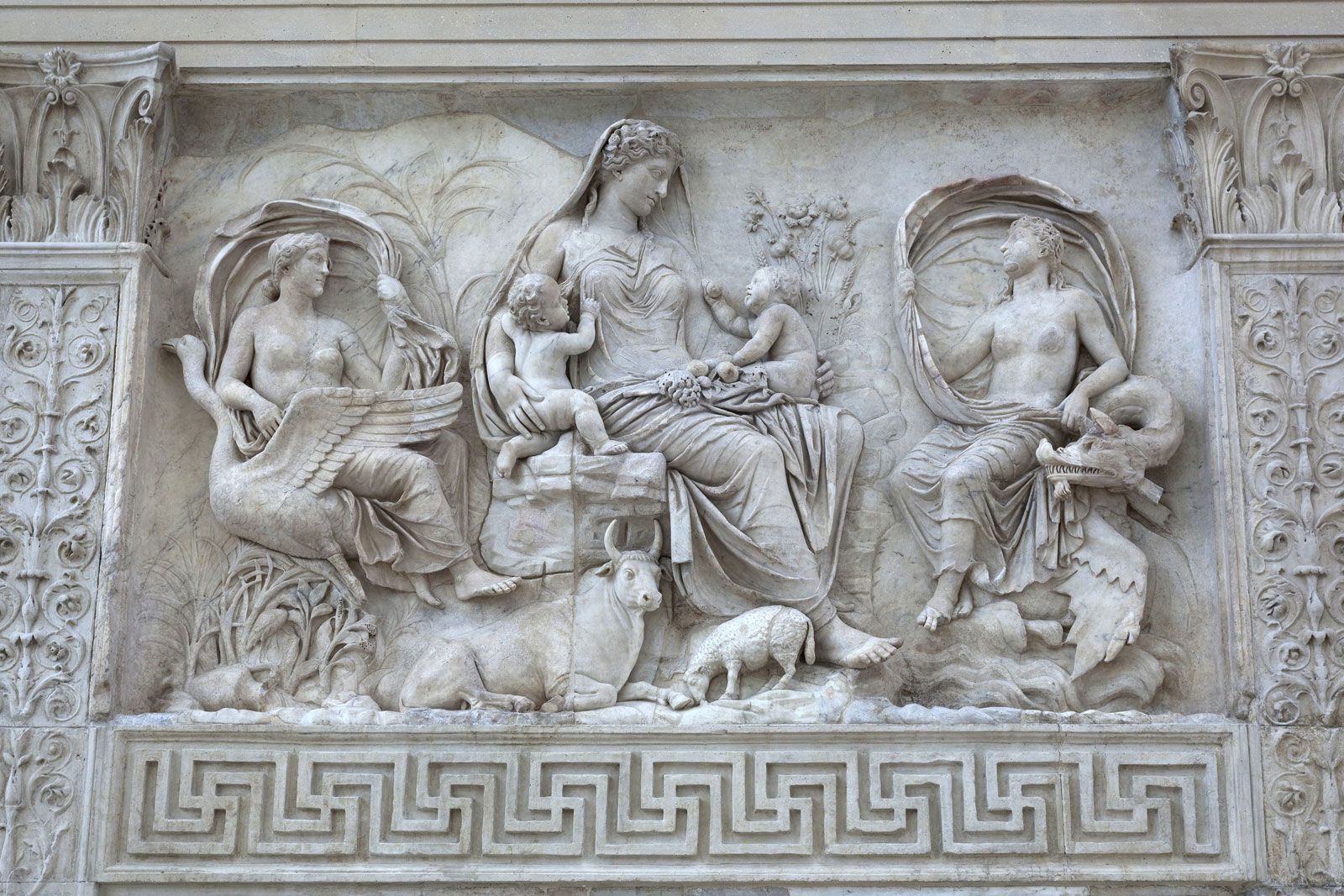 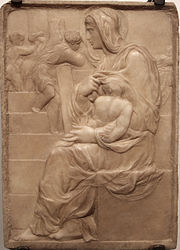 4. Ανάγλυφο από την Ara Pacis  Augustae, 9ος αι.π.Χ, μάρμαρο, Ρώμη.
https://www.britannica.com/place/Italy
5. Michelangelo, 
Παναγία της Σκάλας, 1491, μάρμαρο ανάγλυφο, 56,7 × 40,1 εκ. Σπίτι Michelangelo,  Φλωρεντία.
https://commons.wikimedia.org/wiki/File:Michelangelo,_madonna_della_scala,_1491_ca,_01.JPG
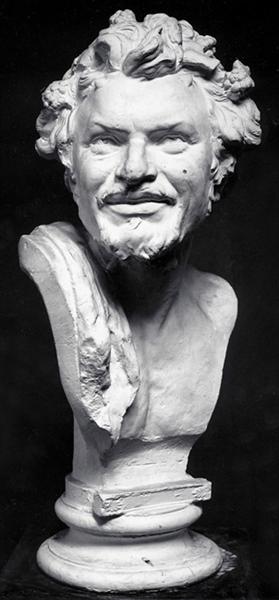 6. Γιανούλη Χαλεπά, Προτομή Σατύρου, 1878,  γύψος, 65 x 28 x 25 εκ., Εθνική Πινακοθήκη-Μουσείο Αλεξάνδρου Σούτσου, Αθήνα..
https://www.wikiart.org/en/yannoulis-chalepas/head-of-satyr-1878
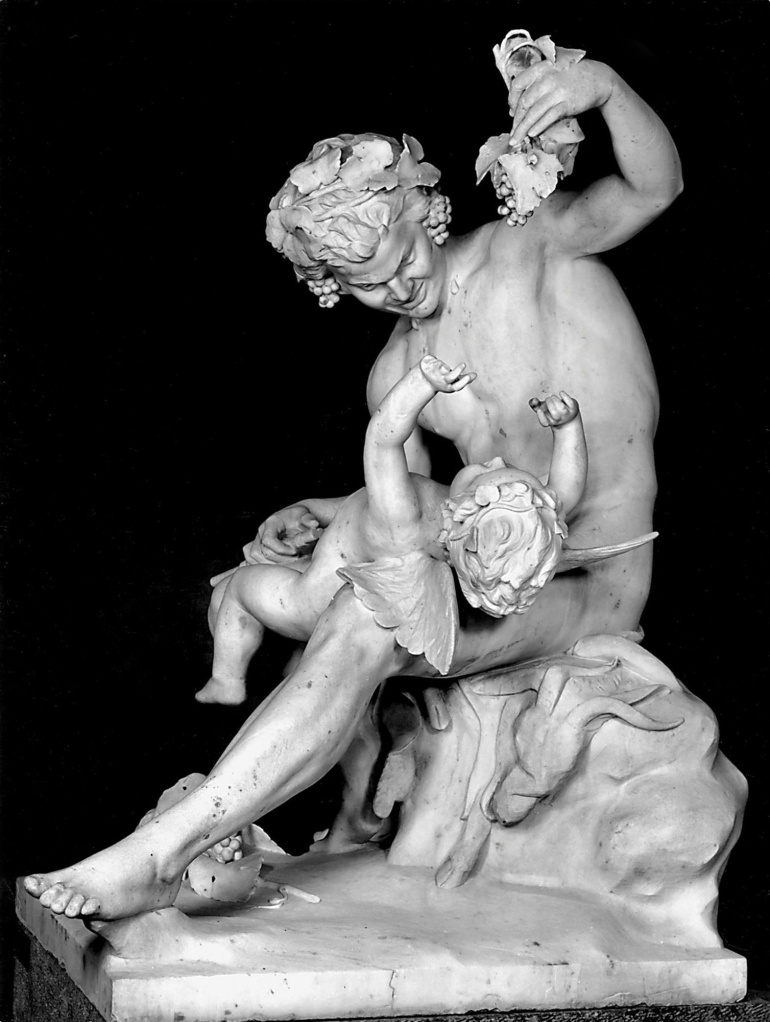 6.  ΓιανούληςΧαλεπά, Σάτυρος και Έρωτας Ι, 1877, μάρμαρο, 135 x 195 x 73 εκ., Εθνική Πινακοθήκη-Μουσείο Αλεξάνδρου Σούτσου, Αθήνα.
https://www.nationalgallery.gr/el/gluptikh-monimi-ekthesi/sculpture/neoklasikh-gluptikh/saturos-pou-paizei-me-ton-erota.html
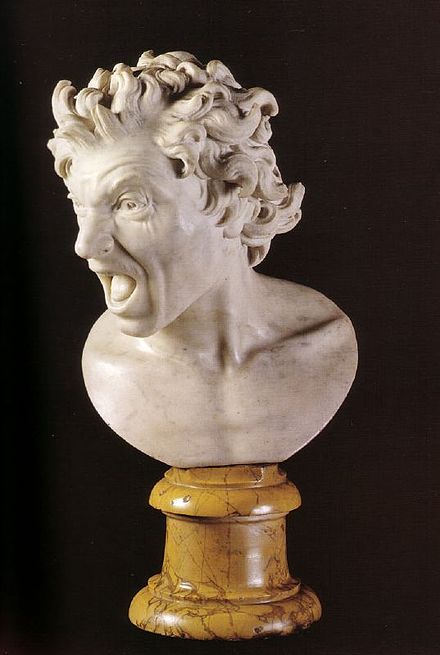 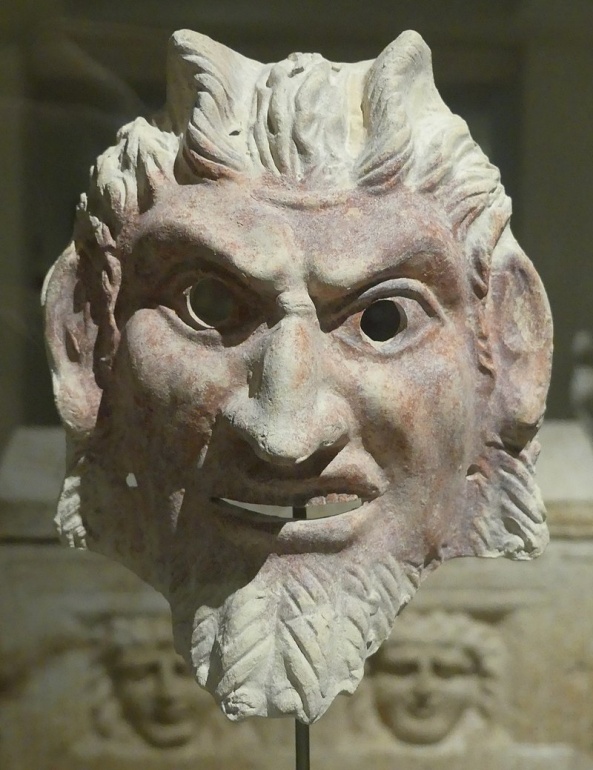 7. Gian Lorenzo Bernini, Καταραμένη Ψυχή, 1619, μάρμαρο, 26 x 22 εκ., Παλάτι Ισπανίας, Ρώμη. 
https://www.wikiwand.com/en/Damned_Soul_(Bernini)
7. Μάσκα Σατύρου, 
64 π.Χ. - 395 μ.Χ., πηλός, Εθνικό Μουσείο  Beirut, Λίβανος.
ttps://commons.wikimedia.org/wiki/File:RomanTerracottaMask_Satyr_BurjAlShimali_NationalMuseumOfBeirut_RomanDeckert06102019.jpg
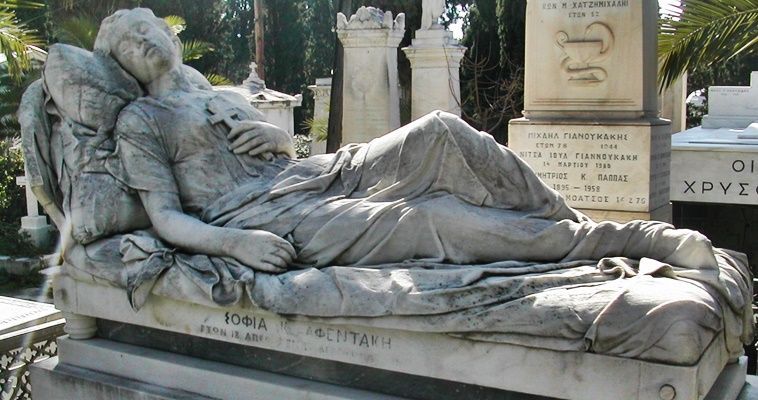 8. Γιανούλη Χαλεπά, Κοιμωμένη, 1878, μάρμαρο, 0,81x 1,67x 0,76μ.
Α’ Κοιμητήριο Αθηνών.
https://slpress.gr/politismos/i-koimomeni-toy-chalepa-i-istoria-toy-koryfaioy-neoellinikoy-glyptoy/
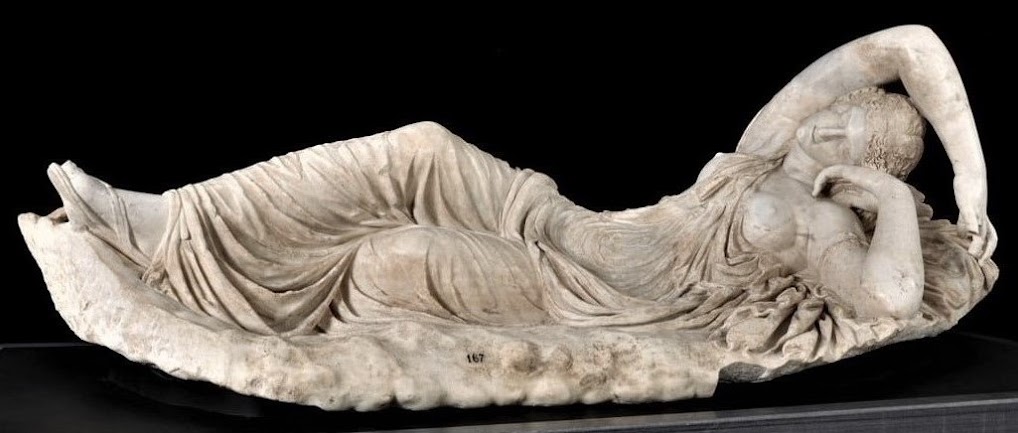 9. Κοιμωμένη Αριάδνη - Αριάδνη της Ροτόντας, ρωμαϊκή εκδοχή Ελληνικού γλυπτού 
του 2ου αιώνα π.Χ., μάρμαρο, Πράδο, Μαδρίτη. https://habilis-habili.blogspot.com/2017/02/ariadne.html
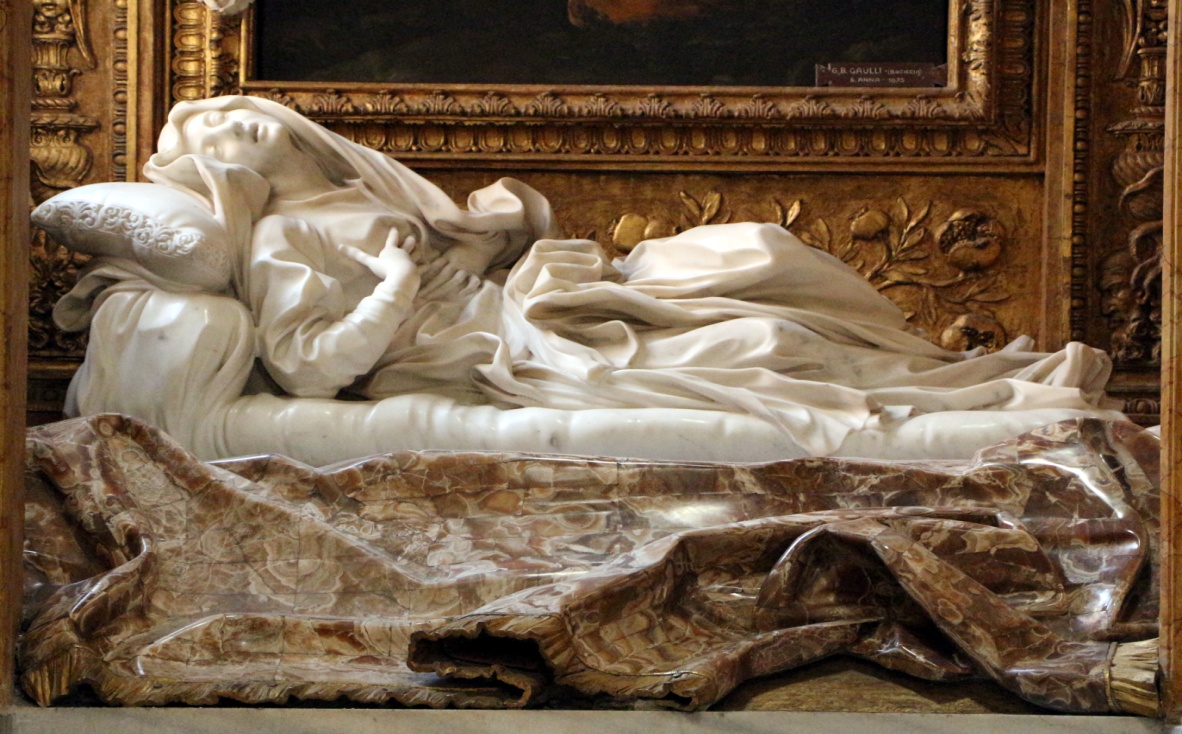 Εικόνες 9, Gian Lorenzo Bernini, Ludovica Albertoni, 1671-1674, μάρμαρο, 90 × 210 εκ., San Francesco a Ripa, Trastevere, Ρώμη.
https://commons.wikimedia.org/wiki/File:Cappella_palluzzi-albertoni_di_giacomo_mola_(1622-25),_con_beata_ludovica_alberoni_di_bernini_(1671-75)_e_pala_del_baciccio_(s._anna_e_la_vergine)_05.jpg
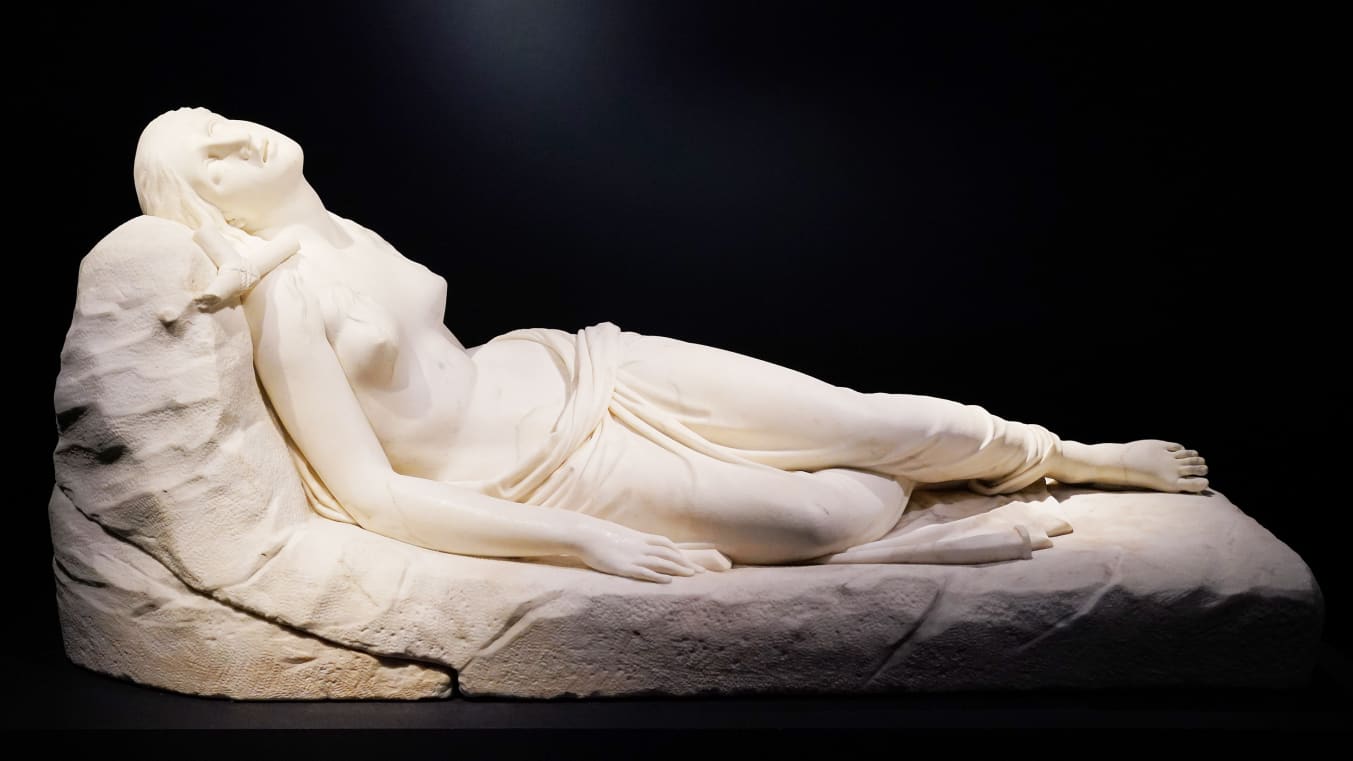 Εικόνες 9, Antonio Canova , Ξαπλωμένη Μαγδαληνή, 1822, μάρμαρο. 
https://edition.cnn.com/style/article/canova-maddalena-giacente-auction/index.html
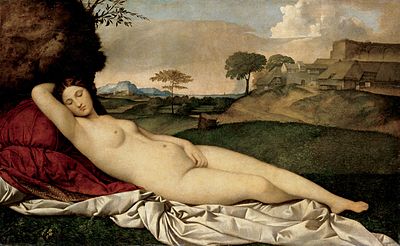 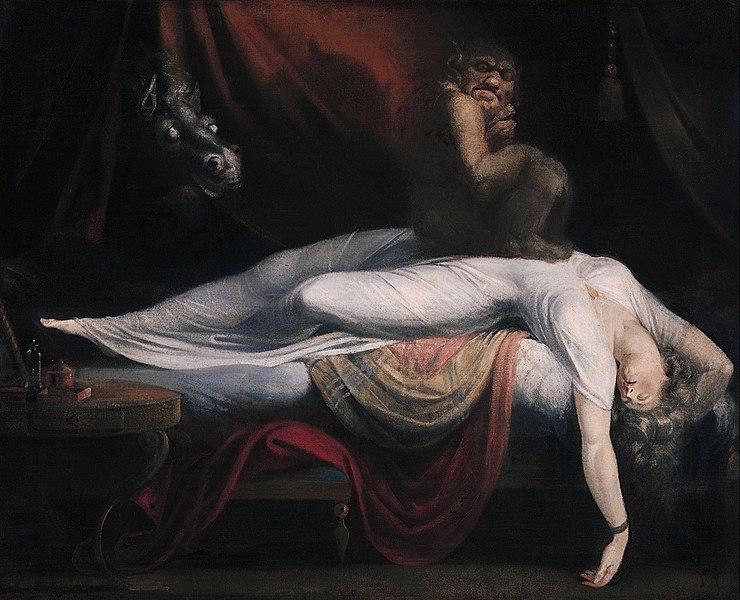 9. John Henry Fuseli, 
Ο Εφιάλτης, 1781, ελαιογραφία, 101,6 x  127 εκ., Ινστιτούτο Τεχνών του Ντιτρόιτ.  https://commons.wikimedia.org/wiki/File:John_Henry_Fuseli_-_The_NightmareFXD.jpg
Εικόνες 9, Giorgione, Κοιμωμένη Αφροδίτη, 1510, ελαιογραφία, 108.5 × 175 εκ.,  Gemäldegalerie Alte Meister,Δρέσδη. https://en.wikipedia.org/wiki/Sleeping_Venus_(Giorgione)
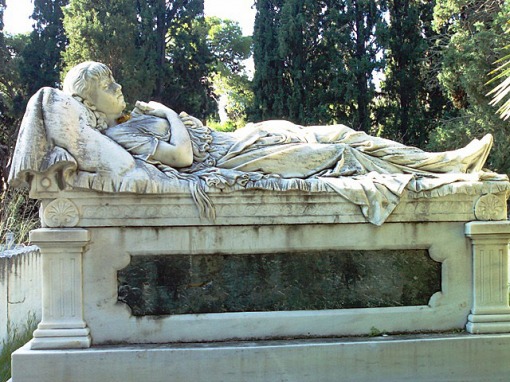 10. Ιωάννη Βιτσάρη, Κοιμωμένη, 1883, μάρμαρο, ταφικό μνημείο Μαρίας Δεληγιάννη, Α’ Κοιμητήριο Αθηνών.
https://www.glyptothiki.gr/%CE%B2%CE%B9%CF%84%CF%83%CE%AC%CF%81%CE%B7%CF%82-%CE%B9%CF%89%CE%AC%CE%BD%CE%BD%CE%B7%CF%82-vitsaris-ioannis.html
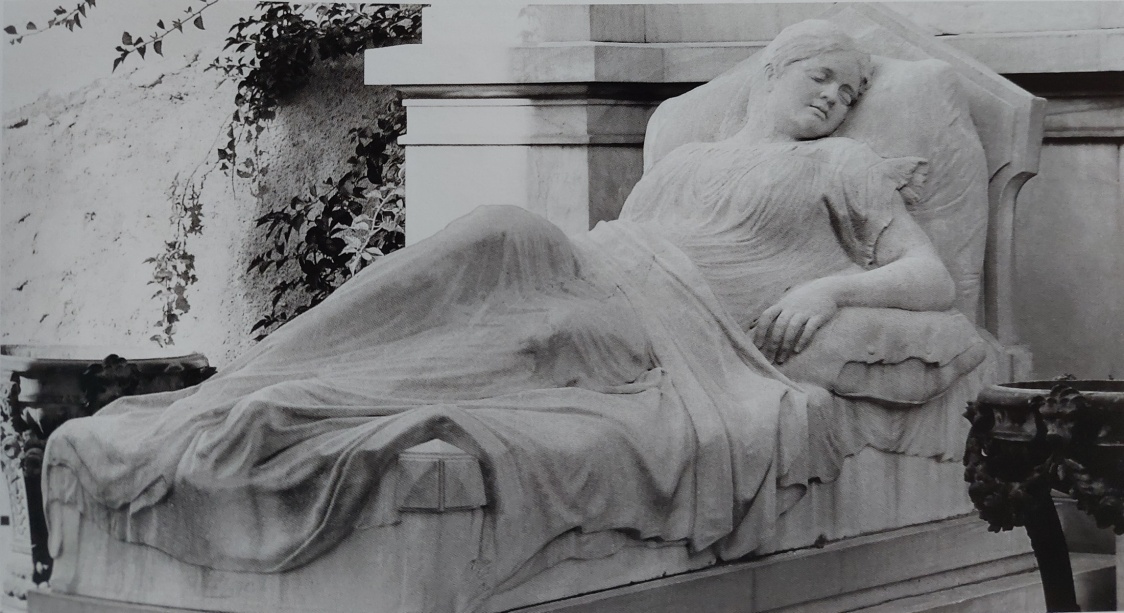 10. Γεώργιου Μπονάνου, Κοιμωμένη (Στέλλα), μάρμαρο, 
Α’ Κοιμητρήριο Αθηνών.
Φωτογραφία από βιβλίο Η Νεοελληνική Γλυπτική, Στέλιου Λυδάκη
10. Γεώργιου Δημητριάδη 
του Αθηναίου, Κοιμωμένη, μάρμαρο, οικογενειακός τάφος Φινόπουλου, 
Α’ Κοιμητήριο Αθηνών
 Φωτογραφία από βιβλίο Η Νεοελληνική Γλυπτική, Στέλιου Λυδάκη
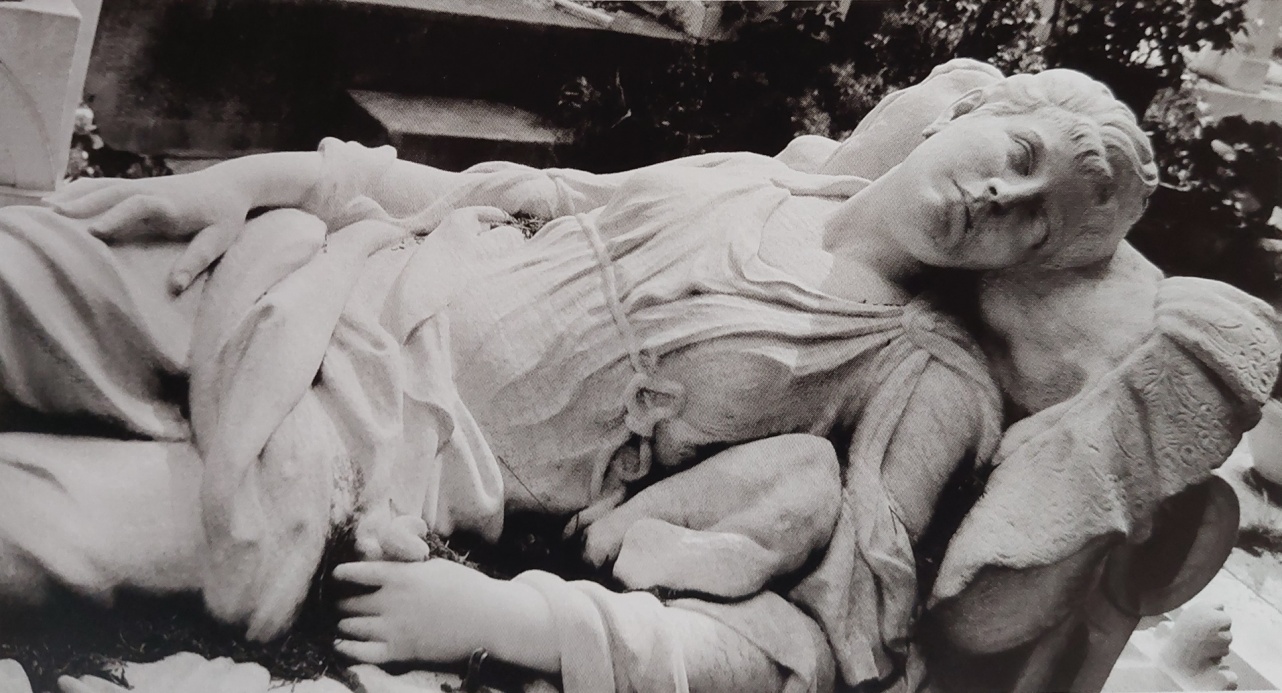 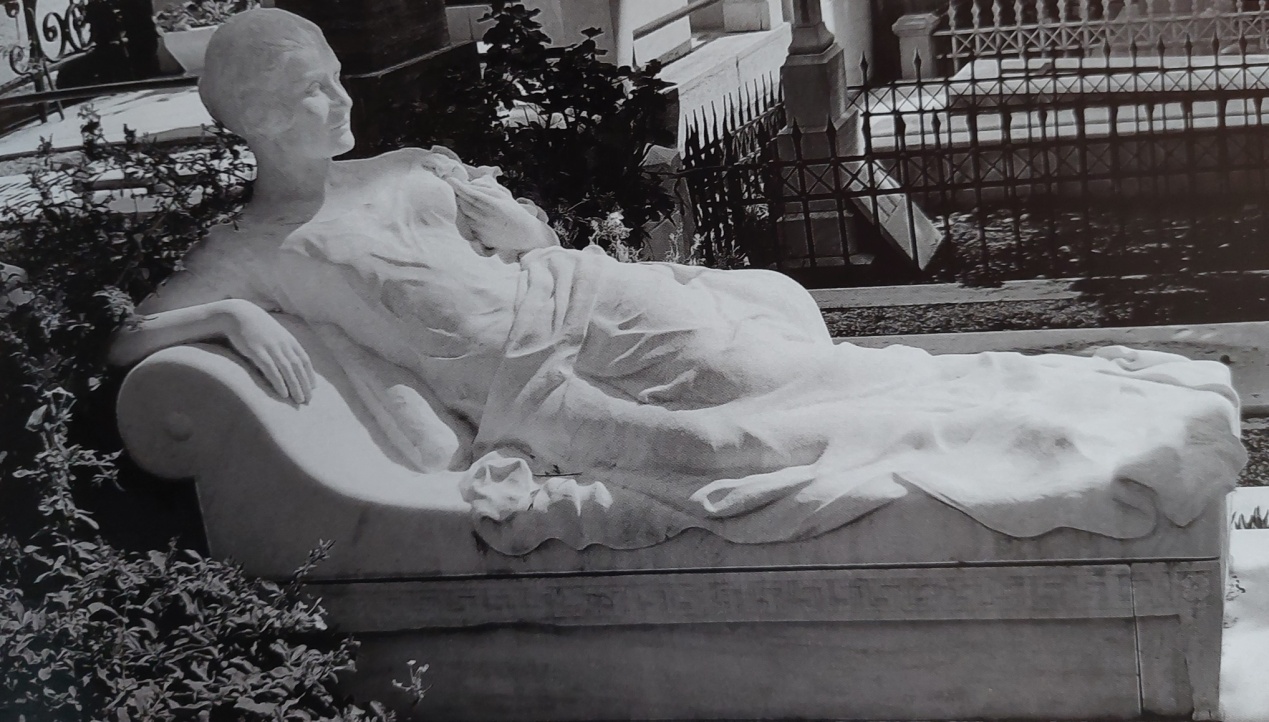 10. Ευάγγελου Βρεττού, Κοιμωμένη (Λέλα), μάρμαρο, οικογενειακός τάφος 
Σ. Τσέβα-Λ. Μόσχου,
 Α΄ Κοιμητήριο  Αθηνών 
Φωτογραφία από βιβλίο Η Νεοελληνική Γλυπτική, Στέλιου Λυδάκη
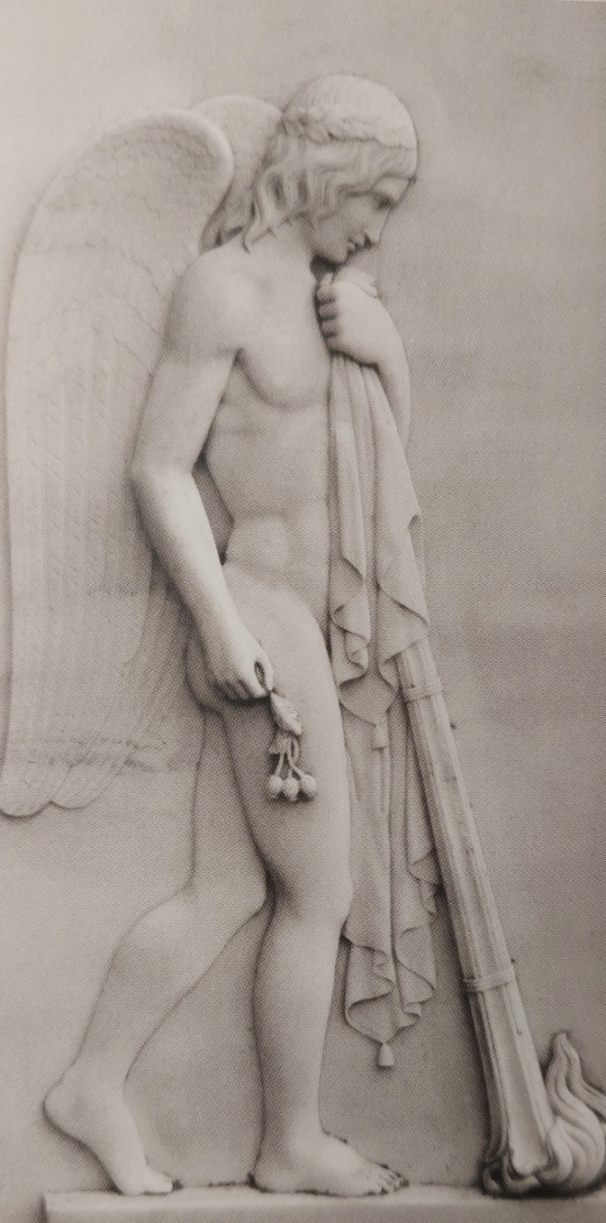 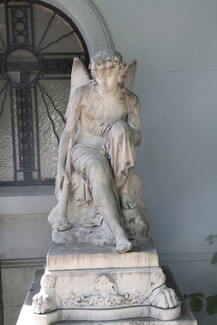 11. Γιανούλη Χαλεπά, Καθιστός άγγελος με πυρσό, 1870-1872, μάρμαρο, 84 x47 x102 εκ., οικογενειακός τάφος Ghenovici, Βουκουρέστι, Νεκροταφείο Bellu. Φωτογραφία από αρχείο Καλαϊτζίδη
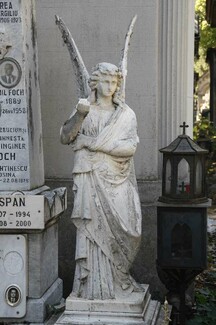 11. Γιανούλης Χαλεπά, Όρθιος άγγελος, π. 1873, μάρμαρο, 135 x 36 x 70 εκ., Γλυτπό στον τάφο της οικογένειας Emil Foch, Βουκουρέστι, Νεκροταφείο Bellu. Φωτογραφία από αρχείο Καλαϊτζίδη
12. Ιάκωβου Μαλακατέ, Πενθούν Πνεύμα, μάρμαρο, Ηρώο στην περιοχή Αχιλλείου,Κέρκυρα. Φωτογραφία από βιβλίο Στέλιου Λυδάκη,  Η Νεοελληνική Γλυπτική.
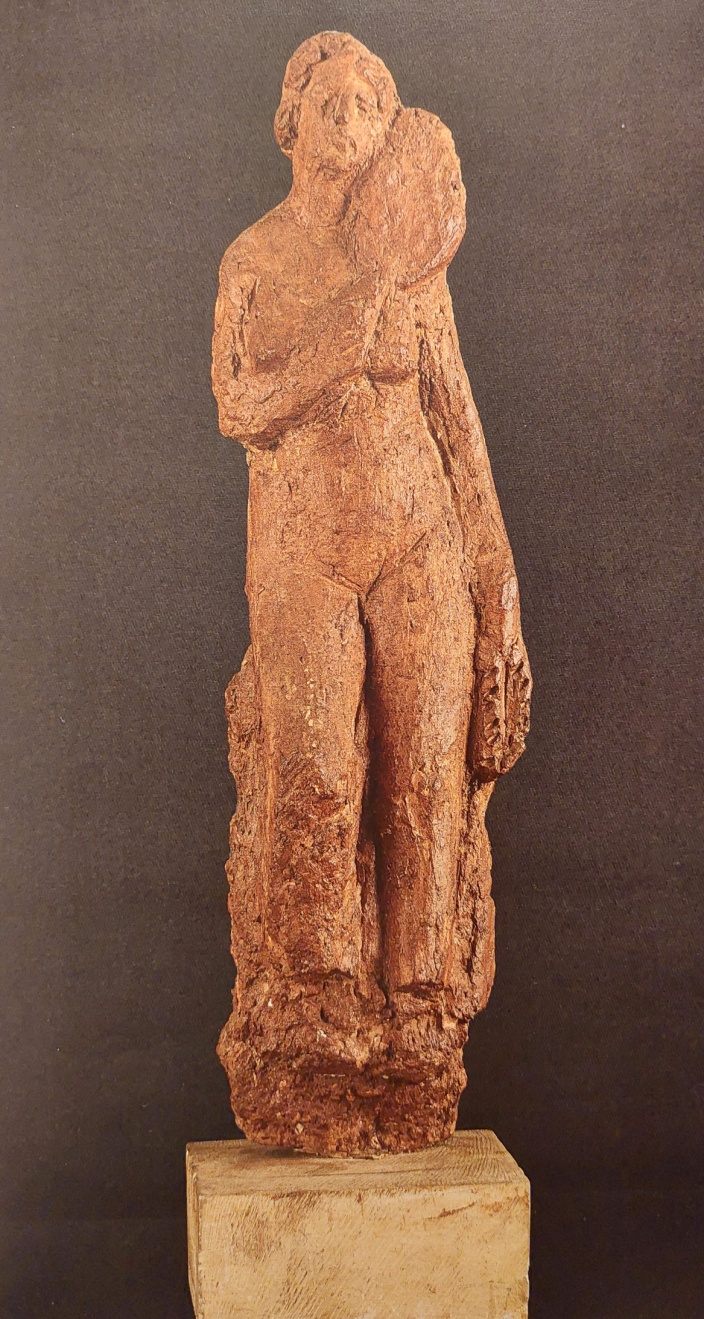 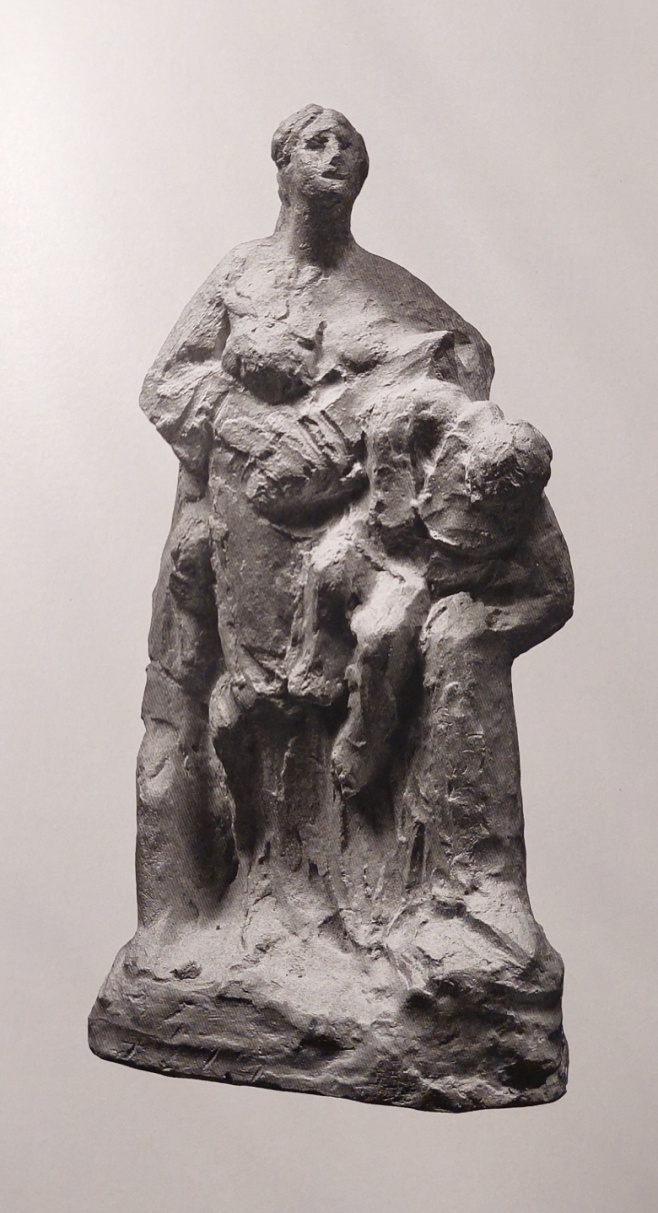 Εικόνα 13, Γιανούλης Χαλεπάς, Μήδεια I, 1918, πηλός,  35 x24  x16 εκ.,  Μόνιμη Έκθεση Ιδρύματος Τηνιακού Πολιτισμού. Φωτογραφία από Κατάλογο Έκθεσης «Δούναι και Λαβείν»
Εικ.13 Γιανούλης Χαλεπάς, Γυμνή Γυναίκα με Καθρέπτη, 1918-1924, πηλός,  50 x15 x15 εκ., Ίδρυμα Ωνάση, Αθήνα. Φωτογραφία από Κατάλογο Έκθεσης «Δούναι και Λαβείν»
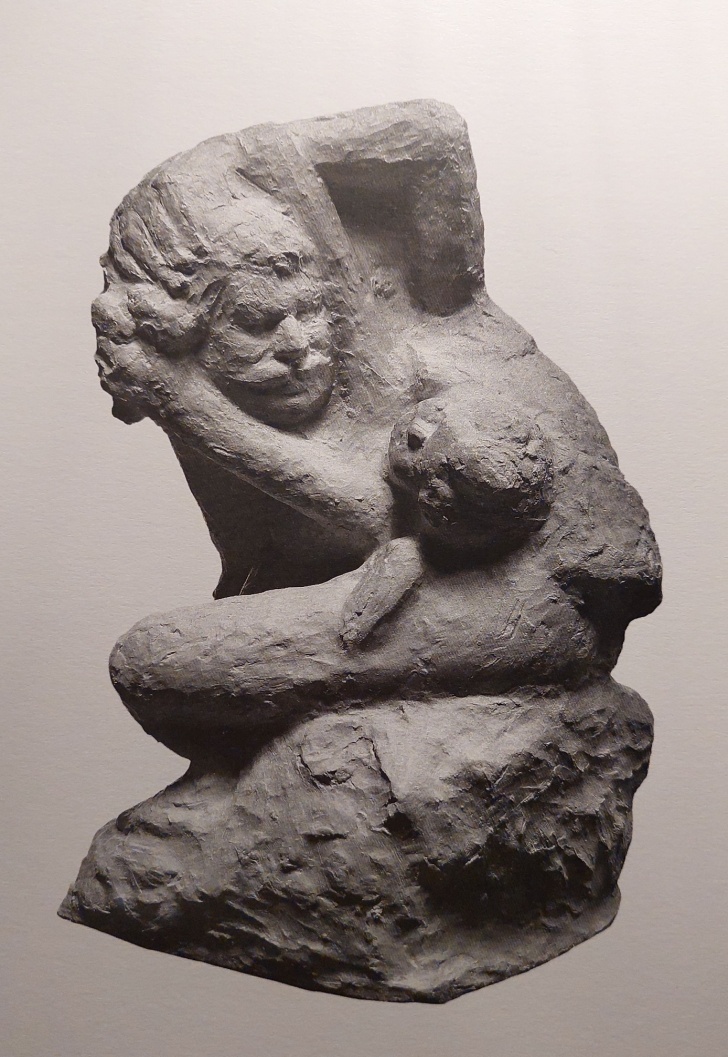 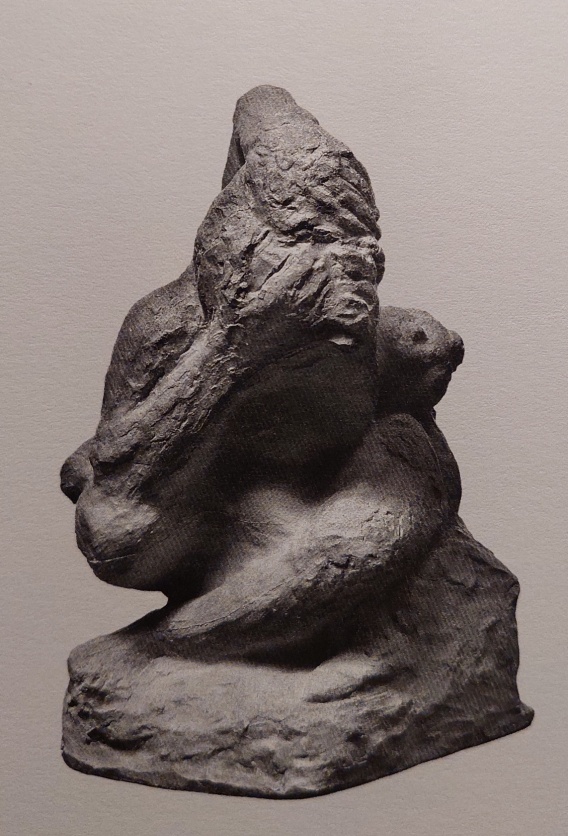 Εικόνα 13,Γιανούλης Χαλεπάς, Σάτυρος και Έρωτας V, πριν το 1922, γύψος, 57 x36 x37 εκ., Μόνιμη Έκθεση Ιδρύματος Τηνιακού Πολιτισμού. Φωτογραφία από Κατάλογο Έκθεσης «Δούναι και Λαβείν»
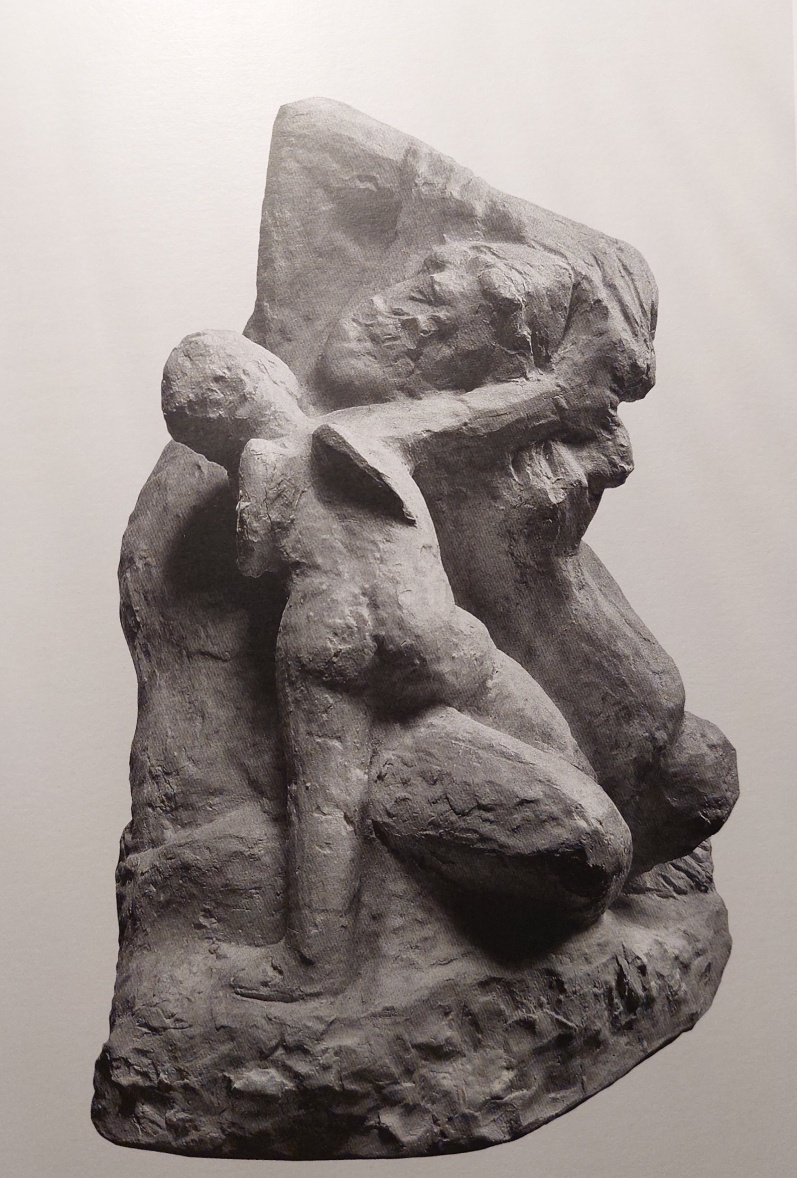 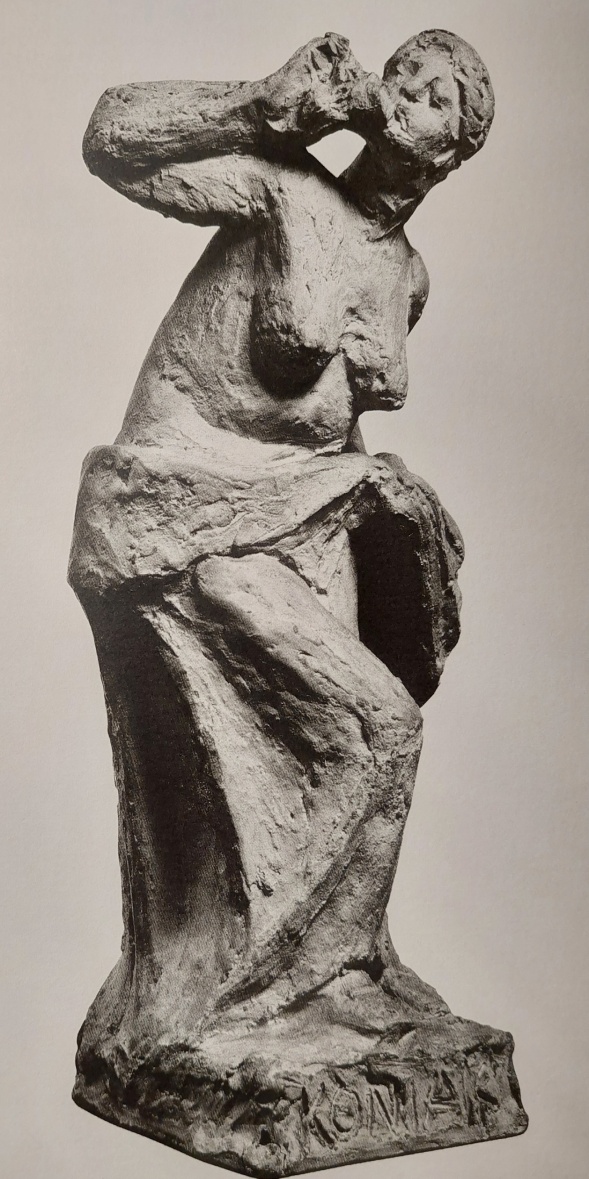 Εικόνα 13, Γιανούλης Χαλεπάς, Σάτυρος και Έρωτας VI, πριν το 1922, γύψος, 39 x28 x29 εκ., Μόνιμη Έκθεση Ιδρύματος Τηνιακού Πολιτισμού. Φωτογραφία από Κατάλογο Έκθεσης «Δούναι και Λαβείν»
Εικ.13  Γιανούλης Χαλεπάς, Κονιάκ, 1927, γύψος,  38 x20 x18 εκ., Ιδιωτική Συλλογή Φωτογραφία από Κατάλογο Έκθεσης «Δούναι και Λαβείν»
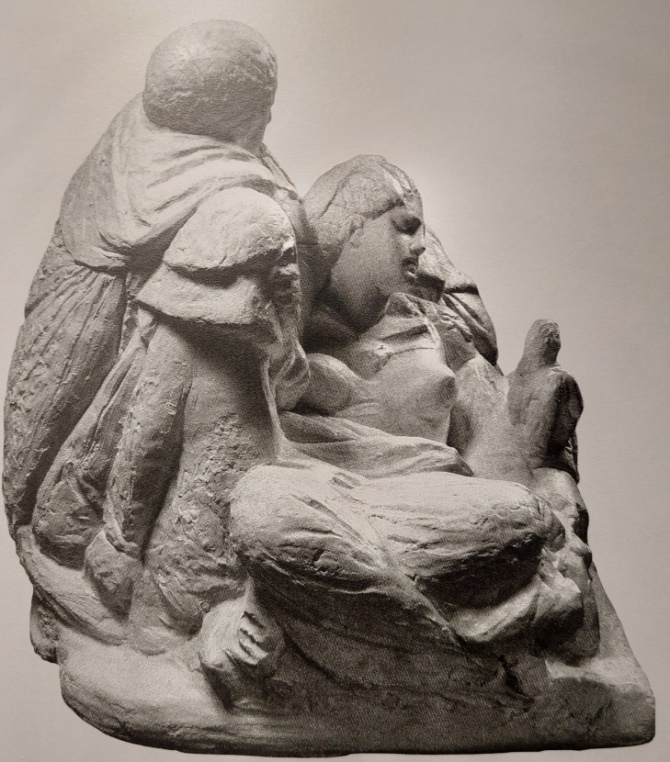 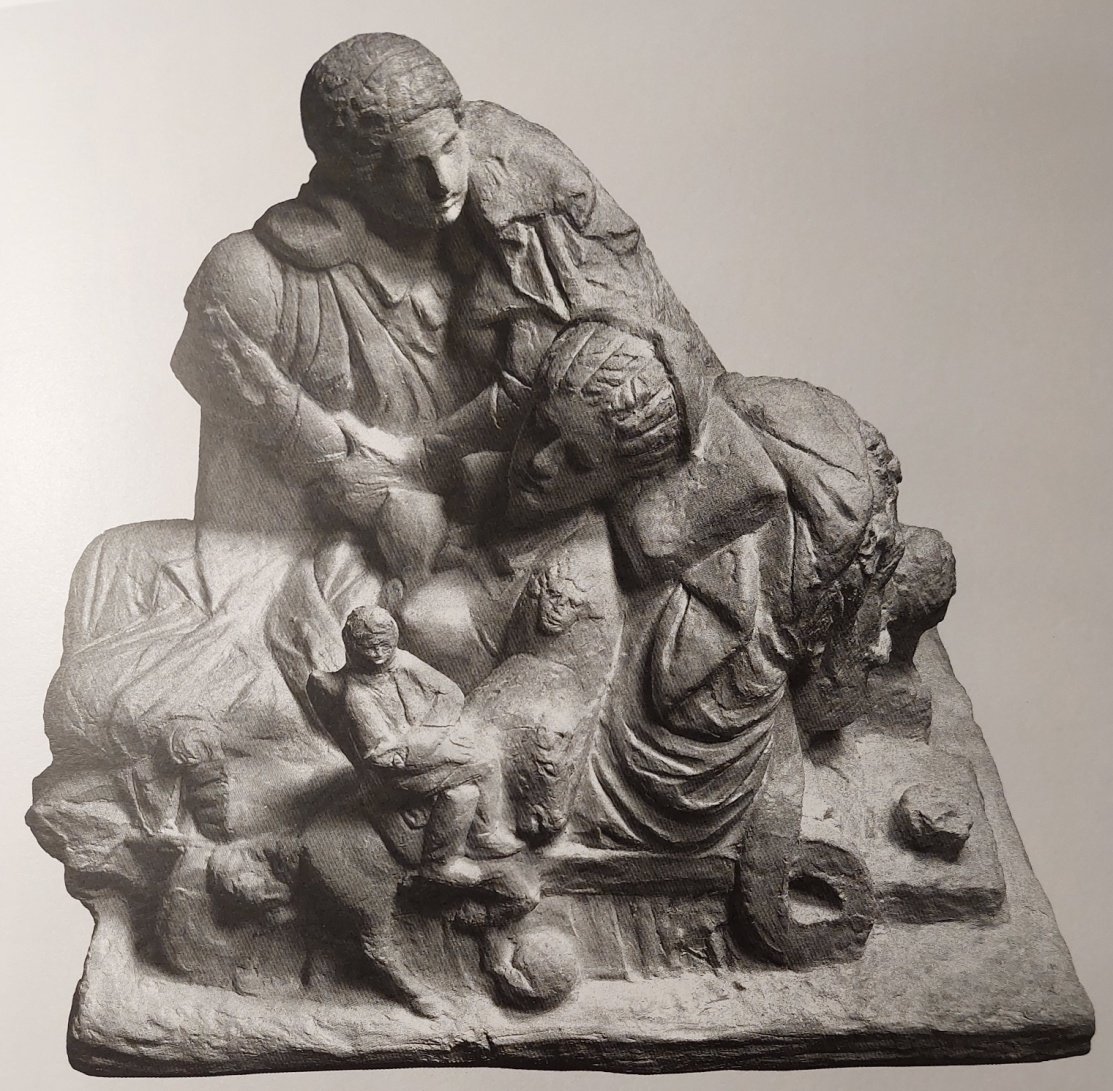 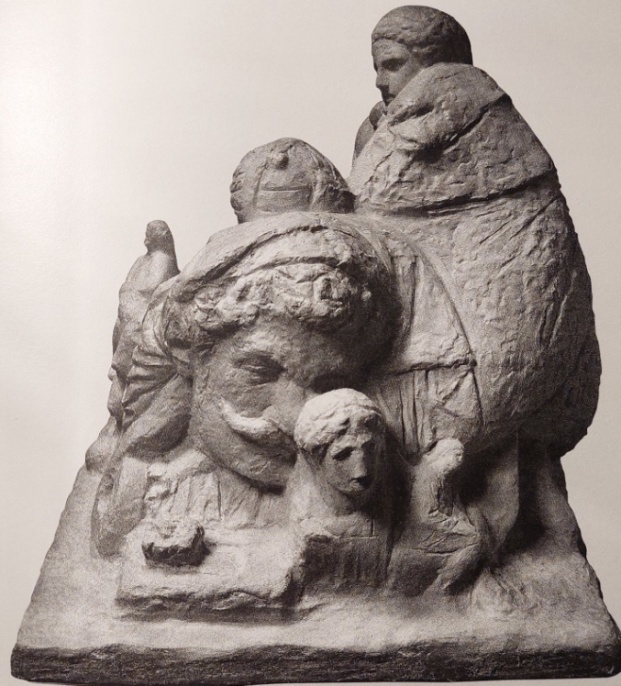 Εικ.13 Γιανούλης Χαλεπάς, Παραμύθι της Πεντάμορφης II, 1918, γύψος, 80 x109 x90 εκ., Μόνιμη Έκθεση Ιδρύματος Τηνιακού Πολιτισμού. Φωτογραφία από Κατάλογο Έκθεσης «Δούναι και Λαβείν»
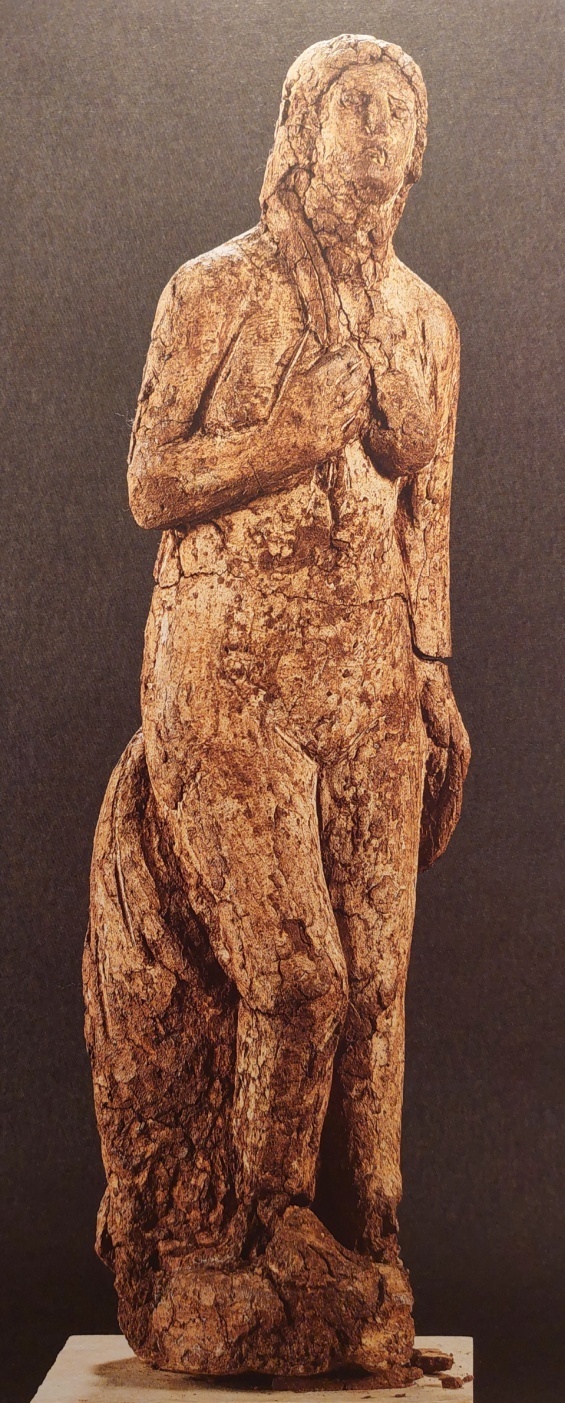 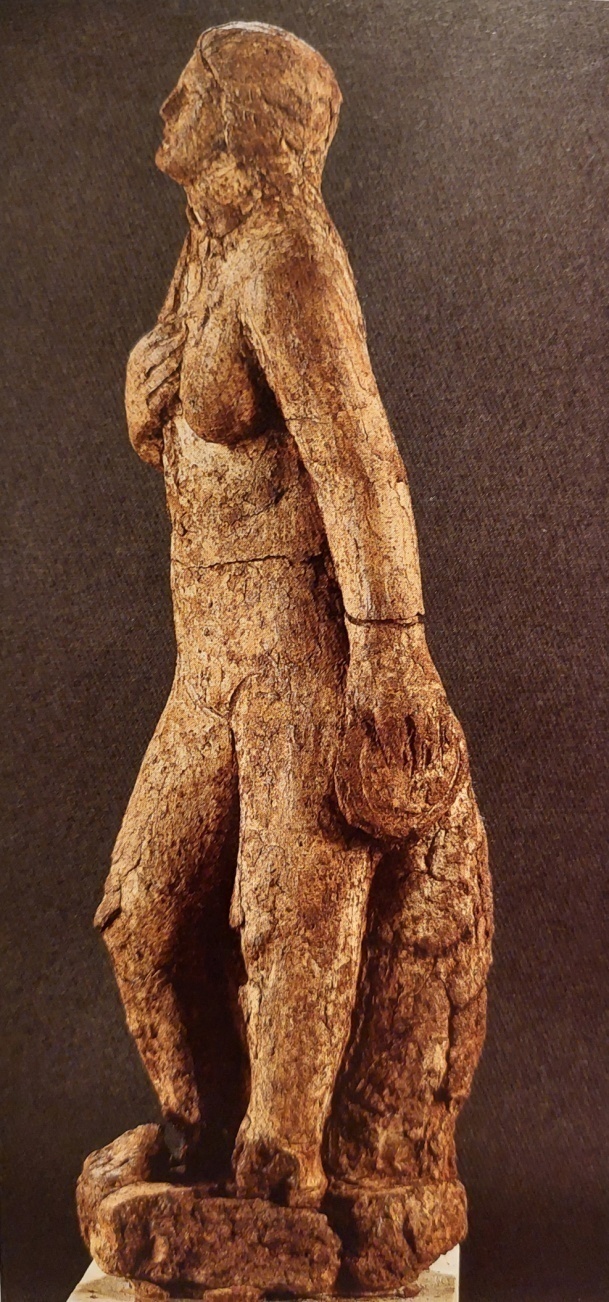 Εικ.13 Γιανούλης Χαλεπάς, Γυμνή Γυναίκα με Περιδέραιο, 1918-1924, πηλός, 67 x22 x20 εκ., Ίδρυμα Ωνάση, Αθήνα. Φωτογραφία από Κατάλογο Έκθεσης «Δούναι και Λαβείν»
14. Γιανούλης Χαλεπάς, Γυμνή Γυναίκα με Περιδέραιο, 1918-1924, πηλός, 67 x 22 x 20 εκ., Ίδρυμα Ωνάση, Αθήνα. Φωτογραφία από Κατάλογο Έκθεσης «Δούναι και Λαβείν»
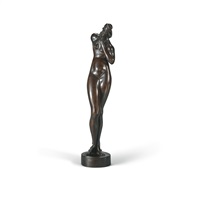 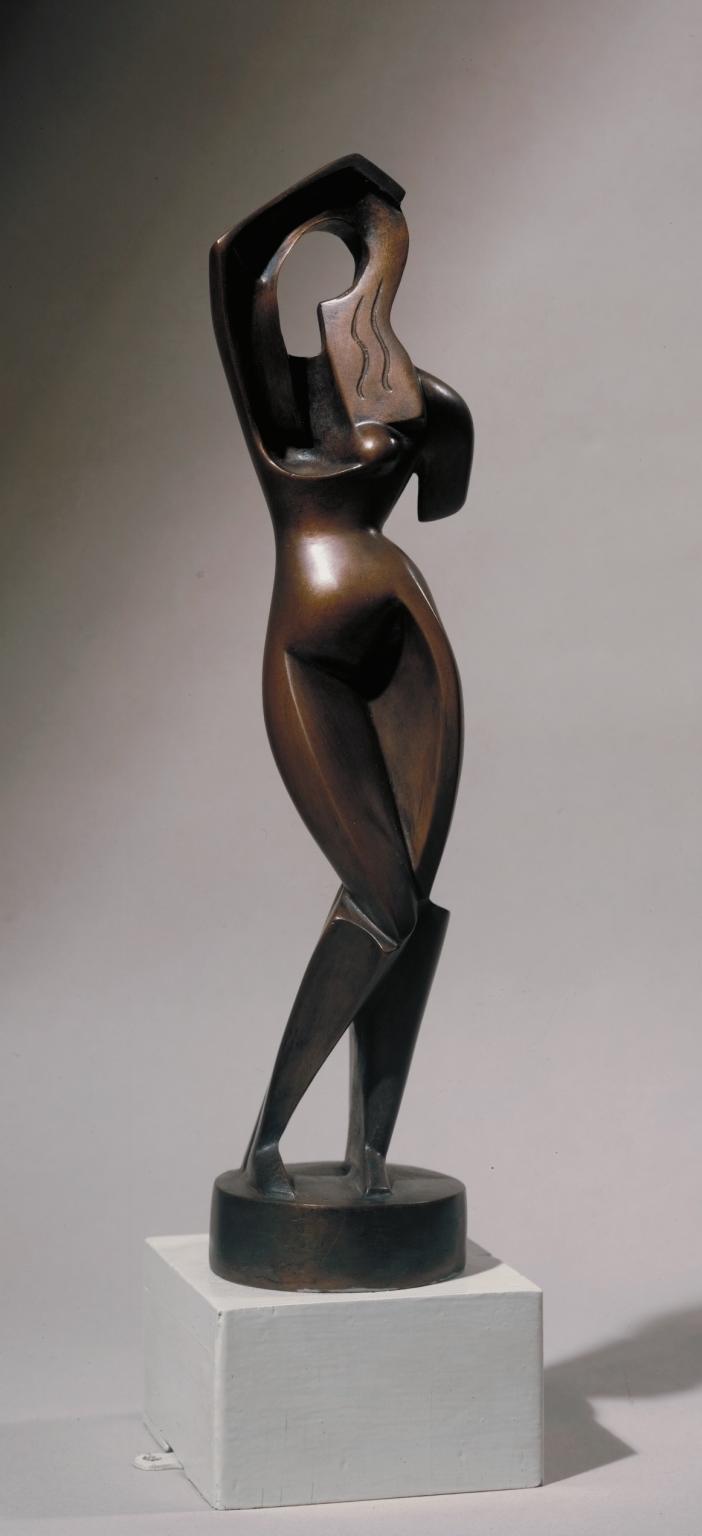 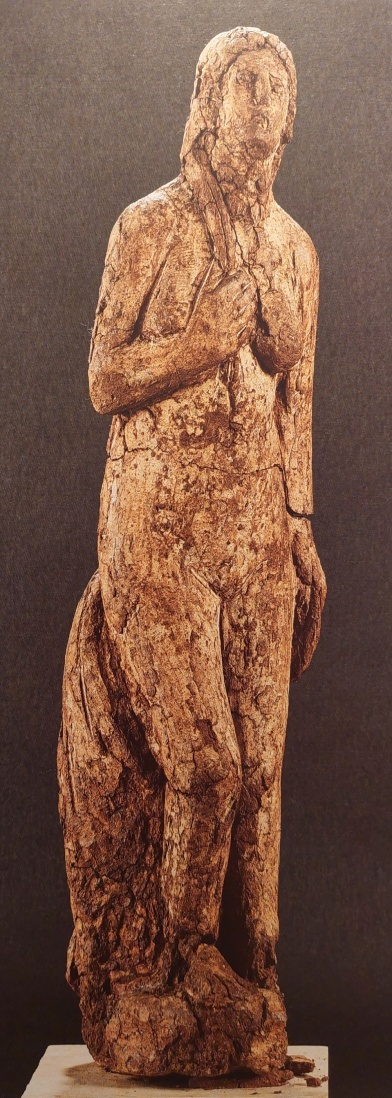 14. Alexander Archipenko, Γυναίκα που Στέκεται, 1921, χαλκός, 66,7 εκ., Ιδιωτική Συλλογή https://www.sothebys.com/en/buy/auction/2022/modern-day-auction/woman-standing
14. Alexander Archipenko, Γυναίκα που χτενίζει τα μαλλιά της, 1915, χαλκός, 356 × 86 × 83 μ.., Tate, Λόνδίνο https://www.tate.org.uk/art/artworks/archipenko-woman-combing-her-hair-t00335
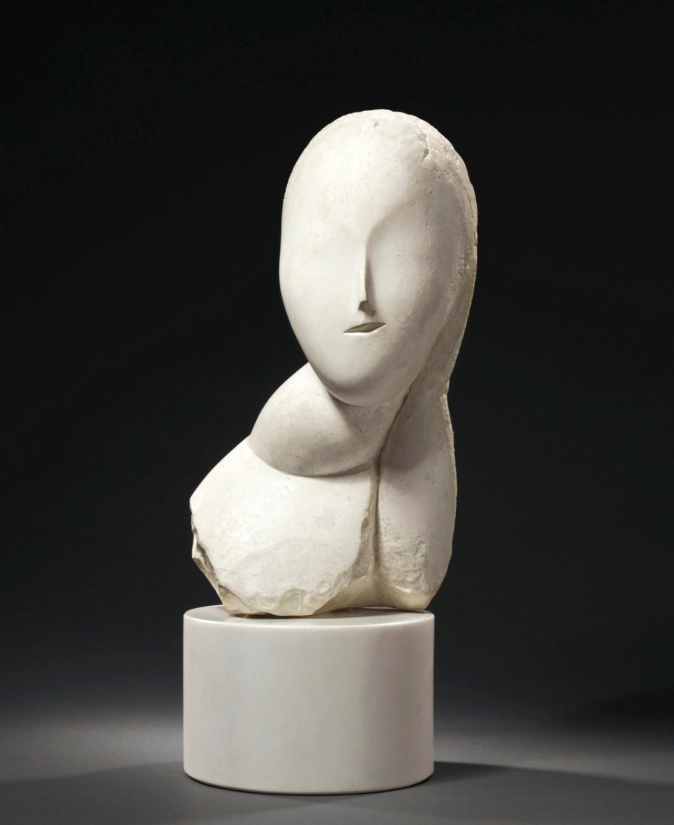 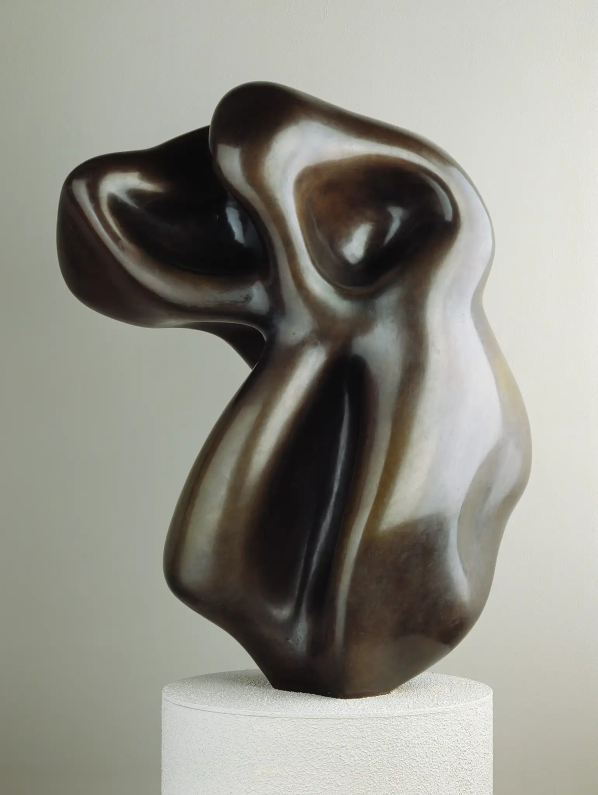 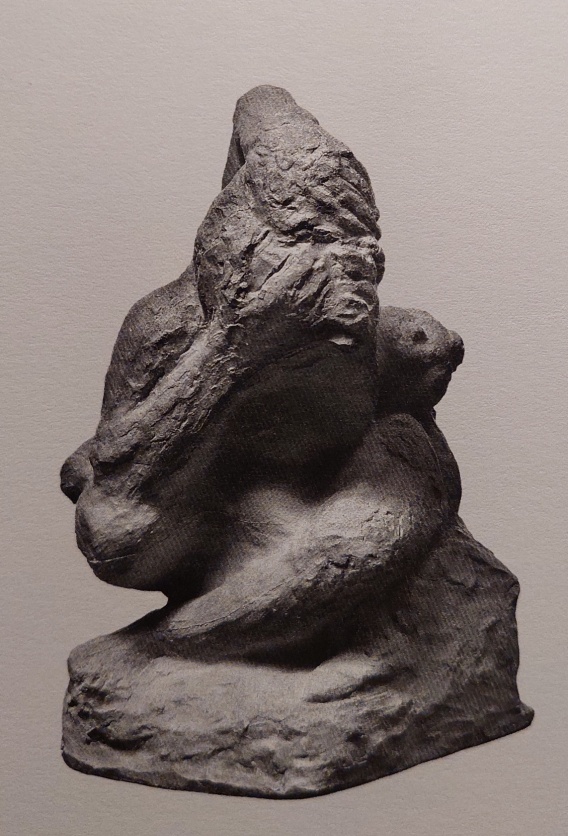 Εικόνες 14, Conastantin Brancusi, Μια Μούσα, 1912, γύψος, 47.5 εκ., Ιδιωτική Συλλογή
https://artofdarkness.co/post/147176258150/constantin-brancusi-a-muse-1912-sculpture
Εικόνες 14, Jean Hans Arp, Κορμός Γίγαντα, 1964, χαλκός, 124.5 ×86.4 ×88.9 εκ., Ινστιτούτο Τεχνών Ντιτρόιτ. https://dia.org/collection/torso-giant-33178
Γιανούλης Χαλεπάς, Σάτυρος και Έρωτας V, πριν το 1922, γύψος, 57 x36 x37 εκ., Μόνιμη Έκθεση Ιδρύματος Τηνιακού Πολιτισμού. Φωτογραφία από Κατάλογο Έκθεσης «Δούναι και Λαβείν»
14. Γιανούλη Χαλεπά, Σάτυρος και Έρωτας VI, πριν το 1922, γύψος, 
39 x 28 x 29 εκ., Τήνος, 
 Ίδρυμα Τηνιακού Πολιτισμού. Φωτογραφία από Κατάλογο Έκθεσης «Δούναι και Λαβείν»
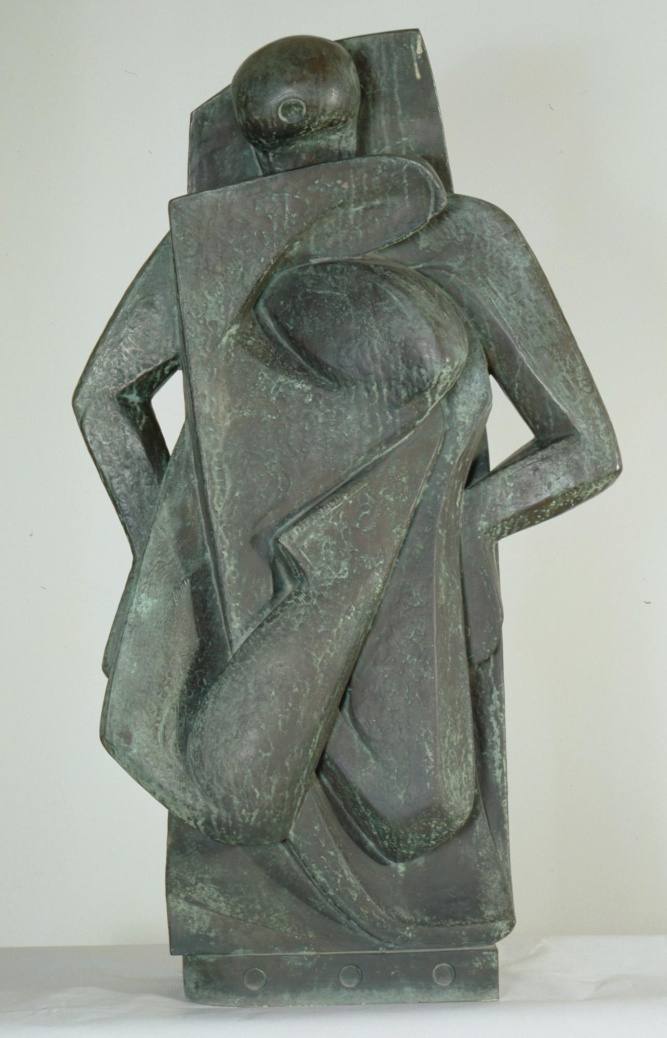 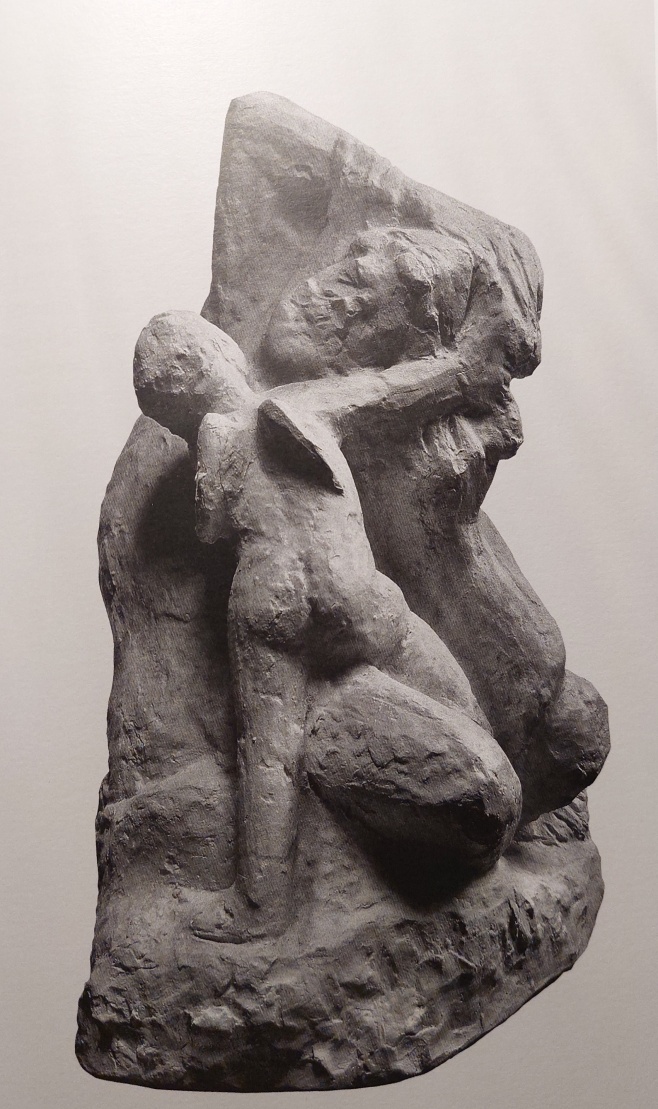 14. Μιχάλη Τόμπρου, Το ξωτικό, 1955, μπρούντζος, 
116 x 65 x 27 εκ.,  Άνδρος, Μουσείο Σύγχρονης Τέχνης Β. και Ε. Γουλανδρή https://www.nationalgallery.gr/el/gluptikh-monimi-ekthesi/sculpture/anthropokentrismos-pros-tin-aplopoiisi-kai-tin-aphairesi/to-xotiko.html
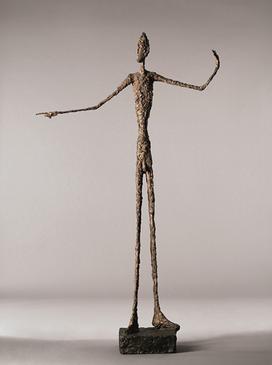 14. Alberto Giacometti, 
Ο άνθρωπος με το δάχτυλο. 1947, χαλκός, 180 εκ., Μουσείο Μοντέρνας Τέχνης Νέας Υόρκης, Tate Gallery Λονδίνο, Κέντρο Τεχνών Des Moines, Αϊόβα.
https://en.wikipedia.org/wiki/L%27Homme_au_doigt
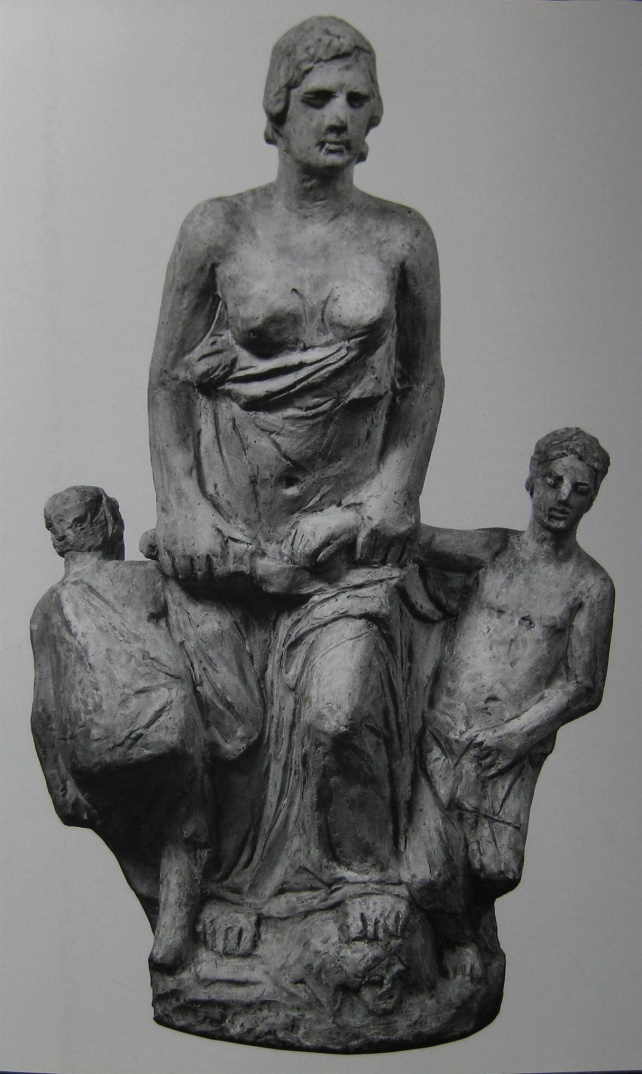 16. Γιανούλη Χαλεπά, Μήδεια ΙΙΙ, 1933, γύψος, 72 x 24 x 43 εκ., Εθνική Πινακοθήκη - Μουσείο Αλεξάνδρου Σούτσου, Αθήνα https://www.nationalgallery.gr/el/gluptikh-monimi-ekthesi/sculpture/giannoulis-halepas/mideia-iii-76266.html
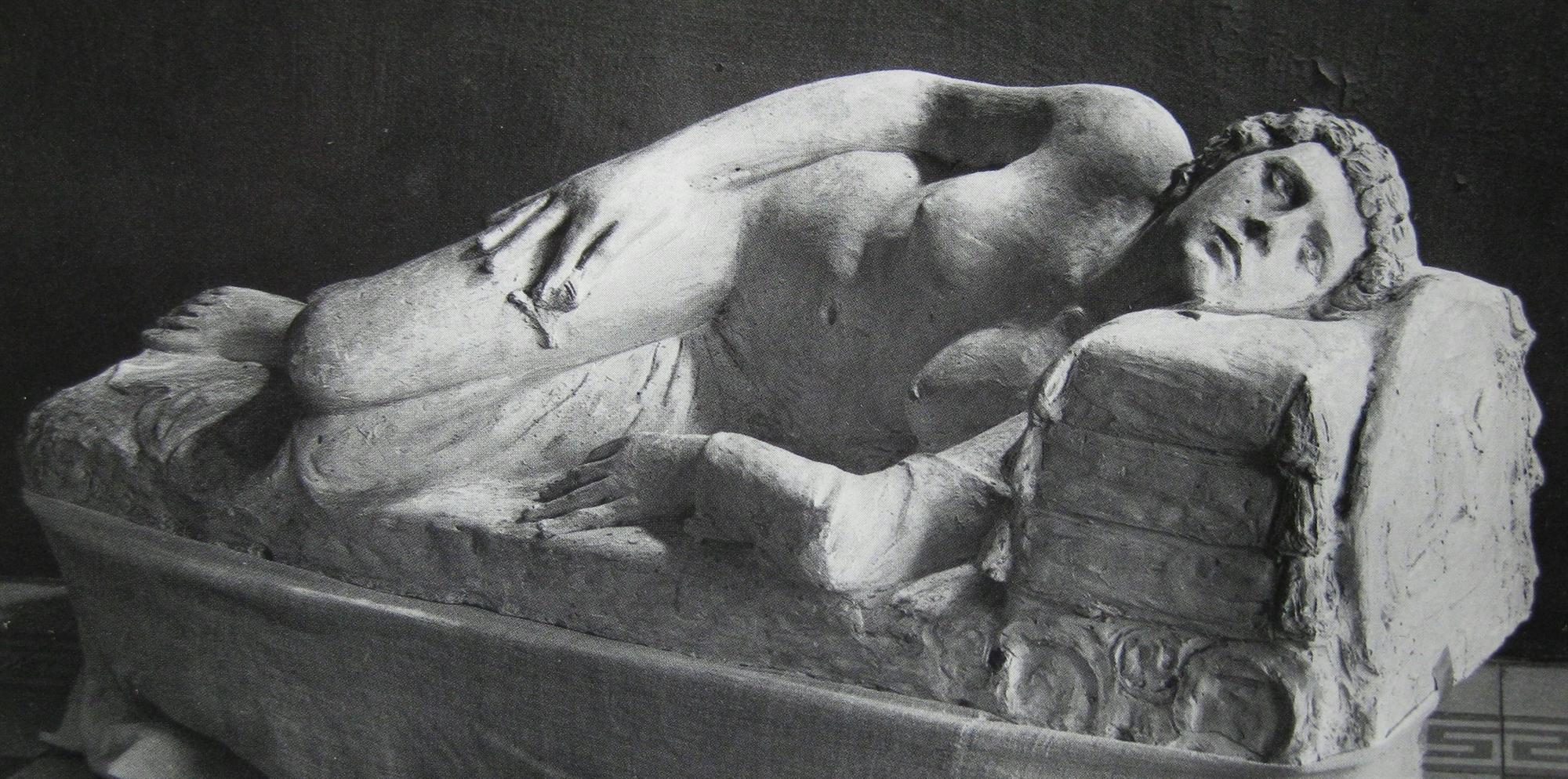 16. Γιανούλη Χαλεπά, Μεγάλη Αναπαυομένη, 1931, Γύψος, 50 x 162 x 63 εκ., Εθνική Πινακοθήκη-Μουσείο Αλεξάνδρου Σούτσου, Αθήνα https://www.nationalgallery.gr/el/sulloges/collection/sulloges/anapauomeni-1466-a.html
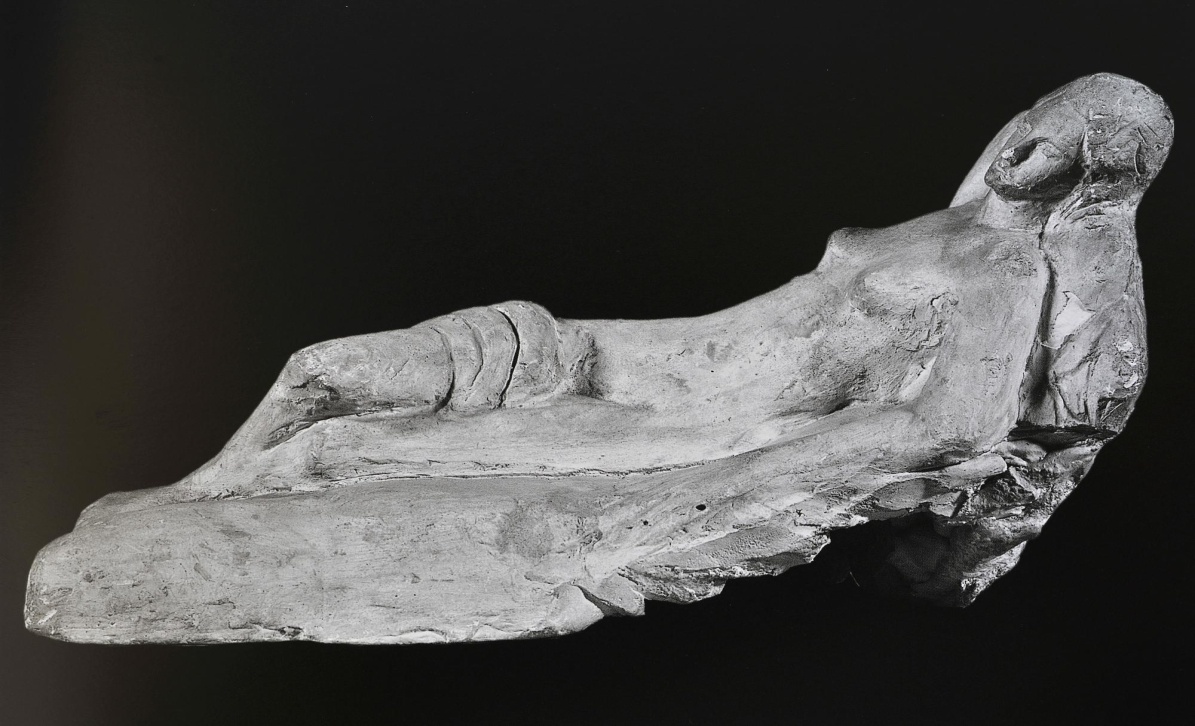 16. Γιανούλη Χαλεπά, Μικρή Αναπαυομένη, 1935, γύψος,26 x 42  x22 εκ., Εθνική Πινακοθήκη-Μουσείο Αλεξάνδρου Σούτσου, Αθήνα 
 https://www.nationalgallery.gr/el/gluptikh-monimi-ekthesi/sculpture/giannoulis-halepas/mikri-anapauomeni.html
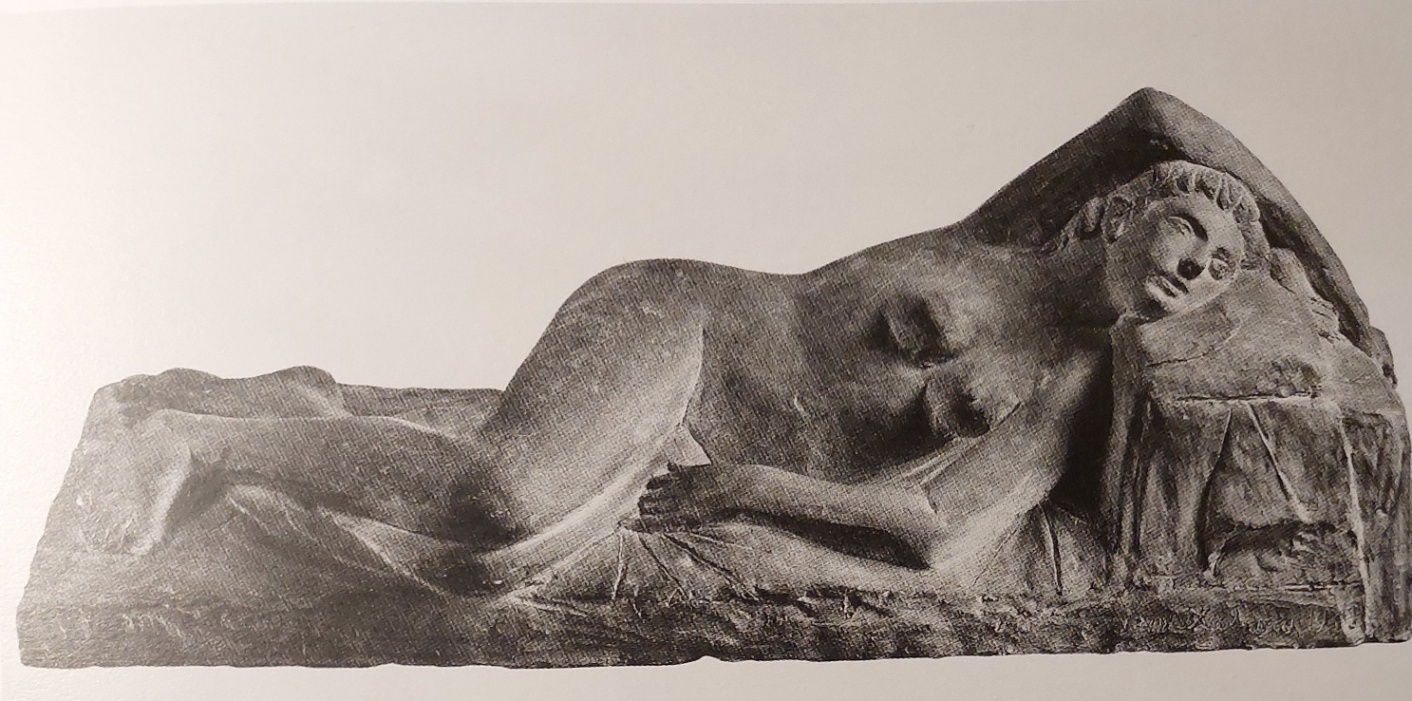 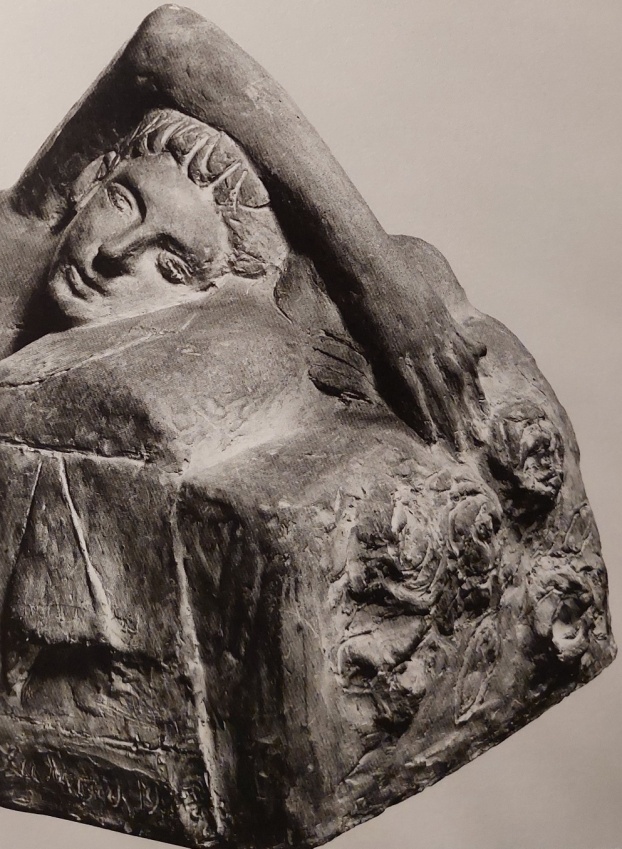 16. Γιανούλη Χαλεπά, Κόρη με Τριαντάφυλλο, 1937, γύψος, 45 x 148 x 45 εκ., Ιδιωτική Συλλογή. Φωτογραφία από Κατάλογο Έκθεσης «Δούναι και Λαβείν»
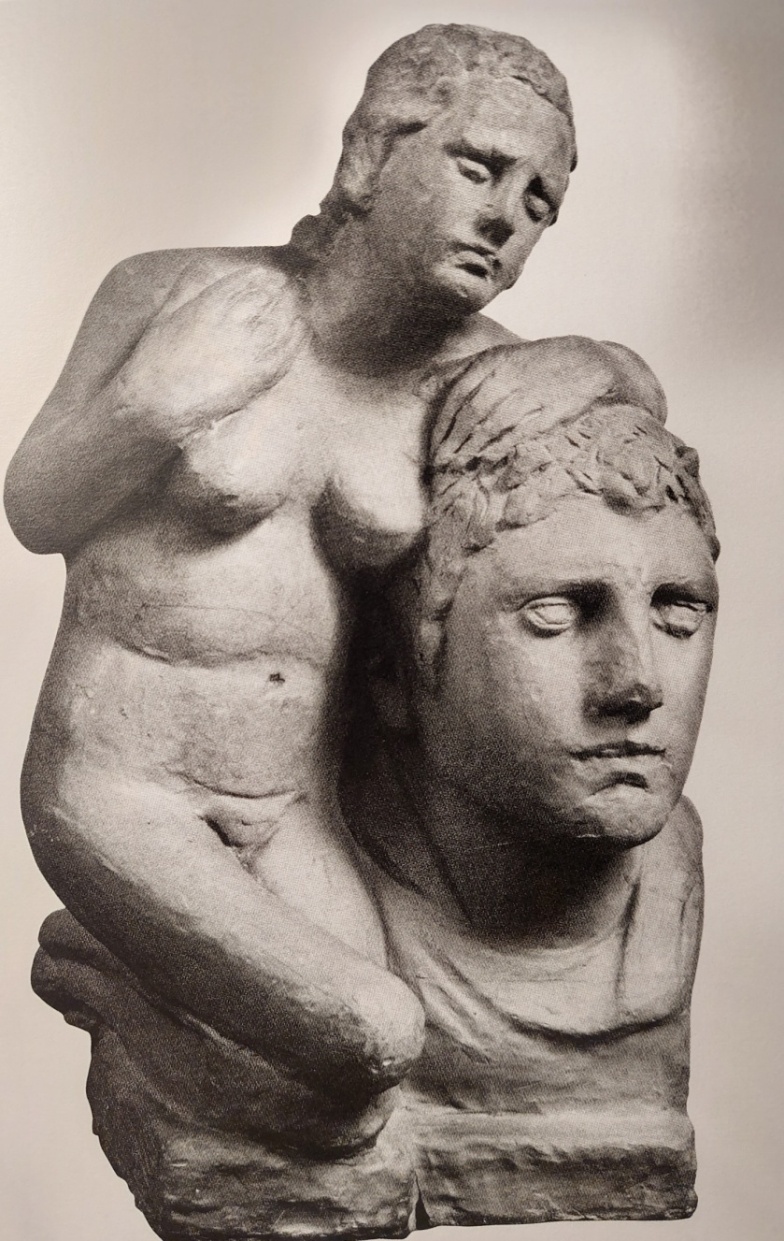 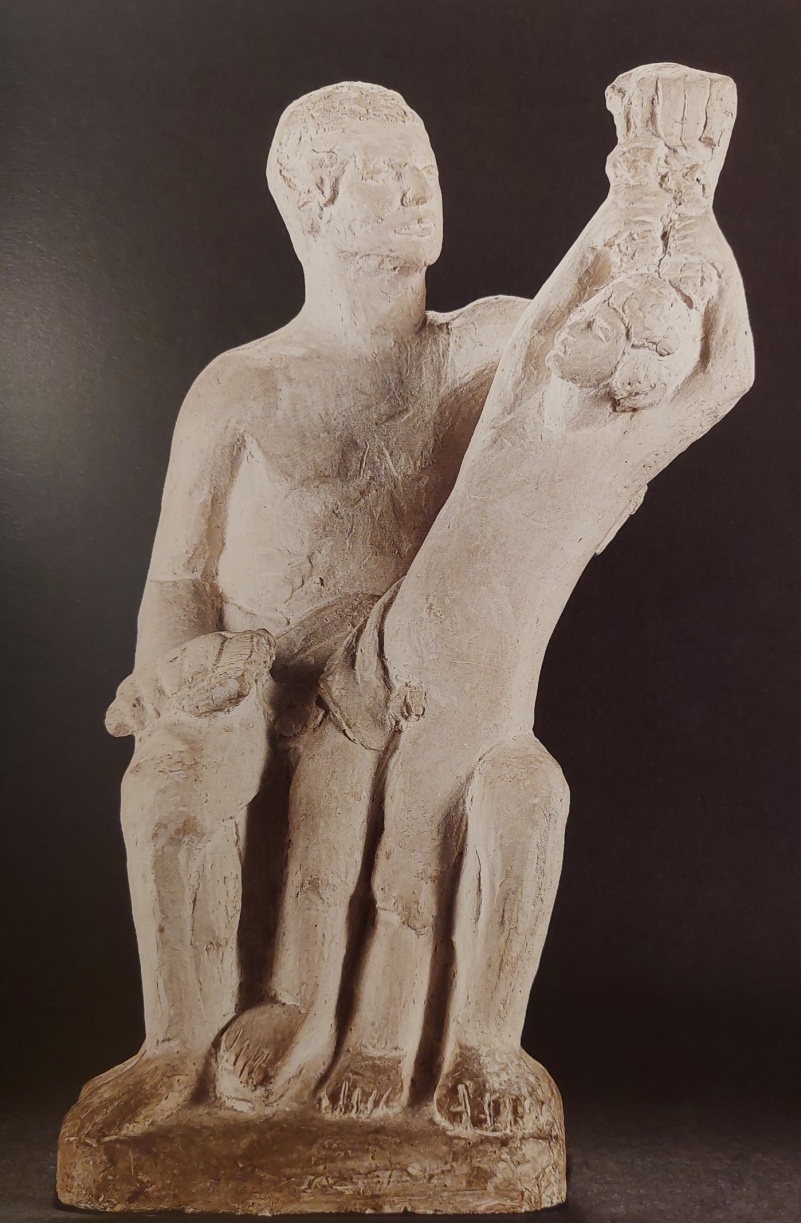 16. Γιανούλη Χαλεπά,Γοργόνα και Μέγας Αλέξανδρος, 1933, γύψος, 
61 x 38 x 40 εκ., Εθνική Πινακοθήκη-Μουσείο Αλεξάνδρου Σούτσου, Αθήνα. Φωτογραφία από Κατάλογο Έκθεσης «Δούναι και Λαβείν»
.16. Γιανούλη Χαλεπά, Σάτυρος και Έρωτας XII, 1936, γύψος, 59 x 29 x25 εκ., Ίδρυμα Ωνάση, Αθήνα. Φωτογραφία από Κατάλογο Έκθεσης «Δούναι και Λαβείν»
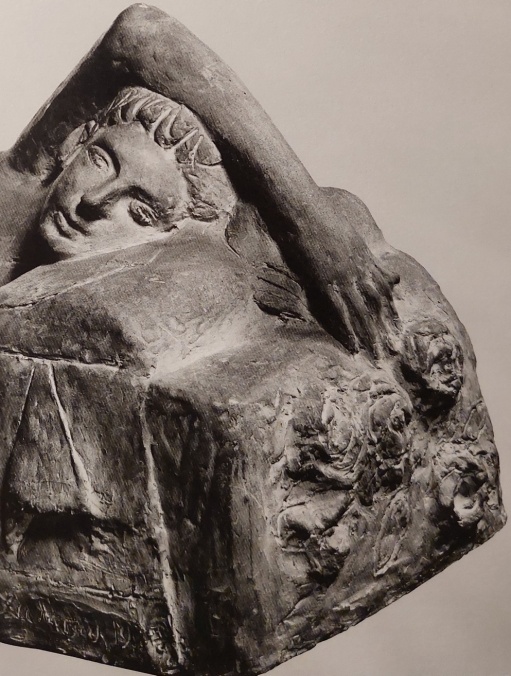 .17. Γιανούλς Χαλεπς, Κόρη 
με Τριαντάφυλλο, 1937, γύψος, 45 x 148 x 45 εκ., Ιδιωτική Συλλογή. Φωτογραφία από Κατάλογο Έκθεσης «Δούναι και Λαβείν»
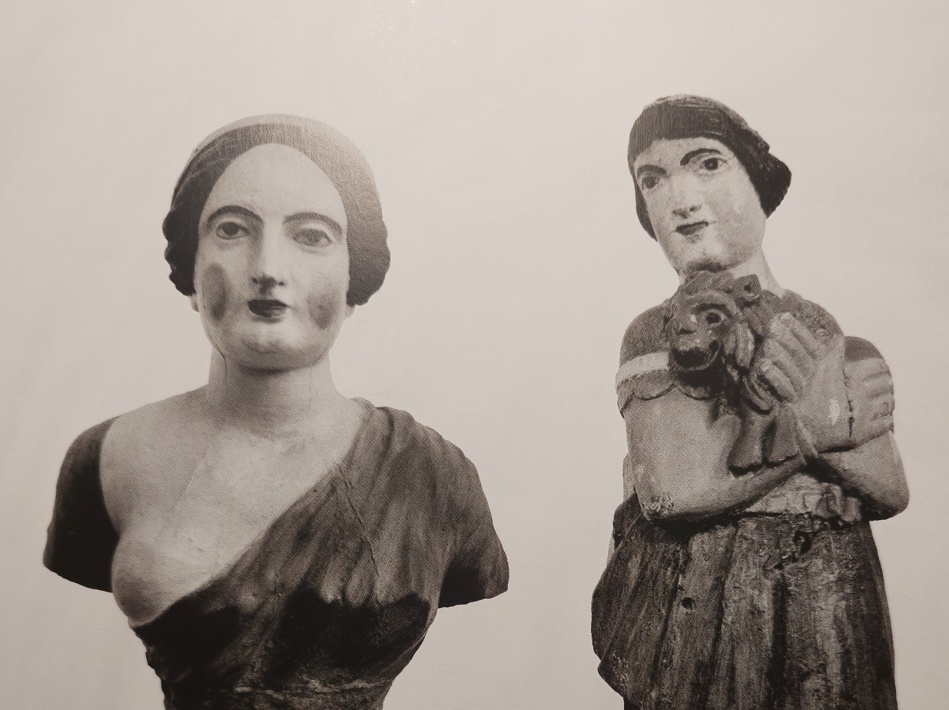 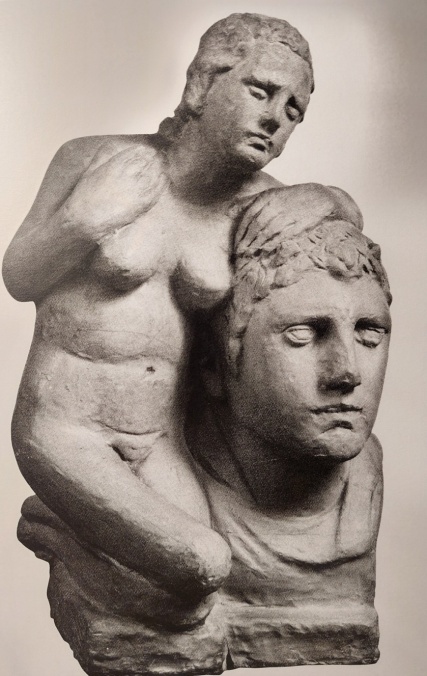 17. Ξυλόγλυπτα ακρόπρωρα, Μουσείο Σπετσών και Καμίνια Ύδρας.
Φωτογραφία από βιβλίο Η Νεοελληνική Γλυπτική, Στέλιου Λυδάκη
17. Γιανούλη Χαλεπά,Γοργόνα και Μέγα Αλέξανδρος, 1933, γύψος, 61 x 38 x 40 εκ., Εθνική Πινακοθήκη-Μουσείο Αλεξάνδρου Σούτσου, Αθήνα. Φωτογραφία από Κατάλογο Έκθεσης «Δούναι και Λαβείν»
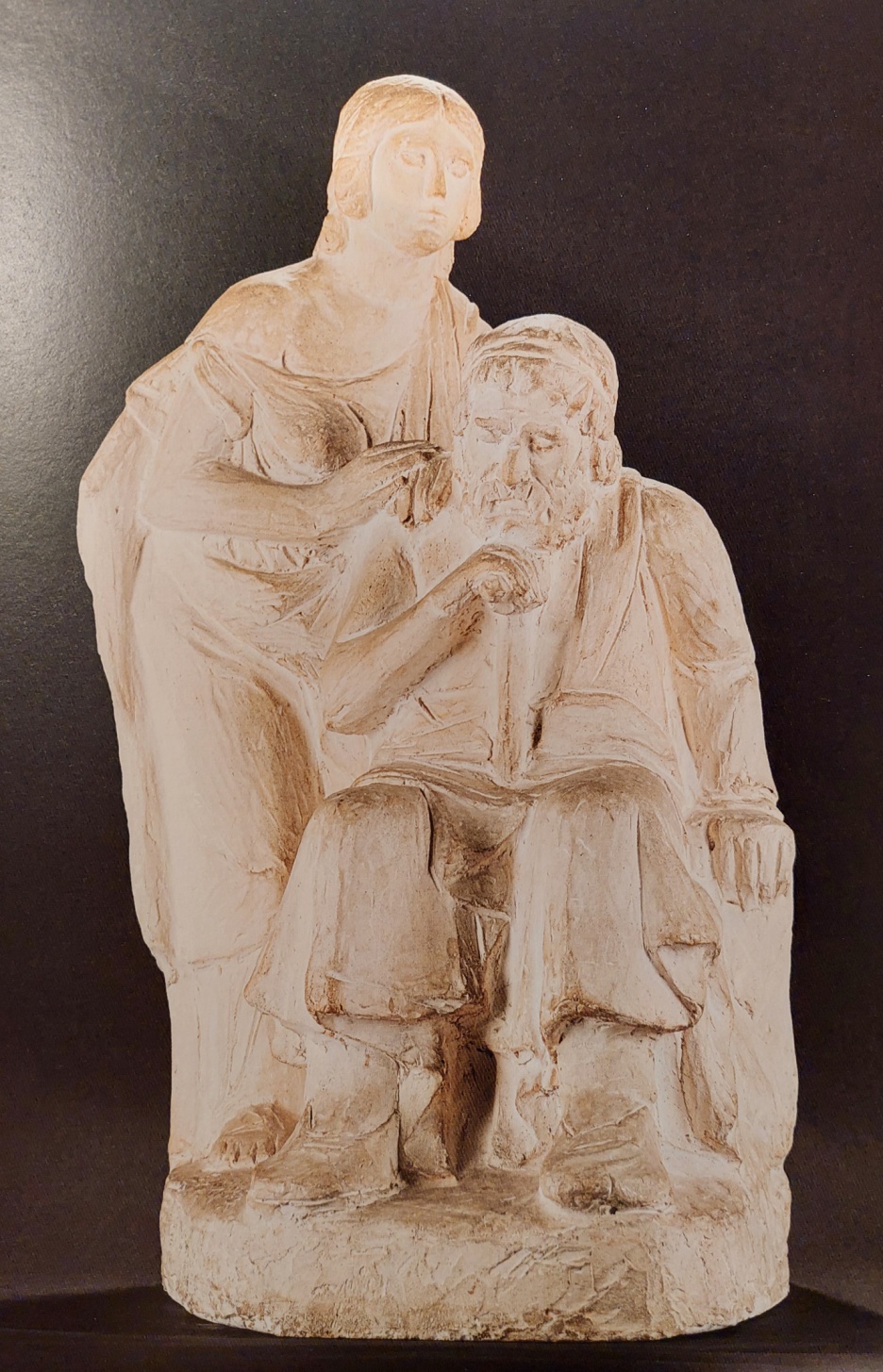 Εικ.16 Γιανούλης Χαλεπάς, Οιδίπους και Αντιγόνη, 1930, γύψος, 77x 35x 45 εκ., Ίδρυμα Ωνάση, Αθήνα. Φωτογραφία από Κατάλογο Έκθεσης «Δούναι και Λαβείν»